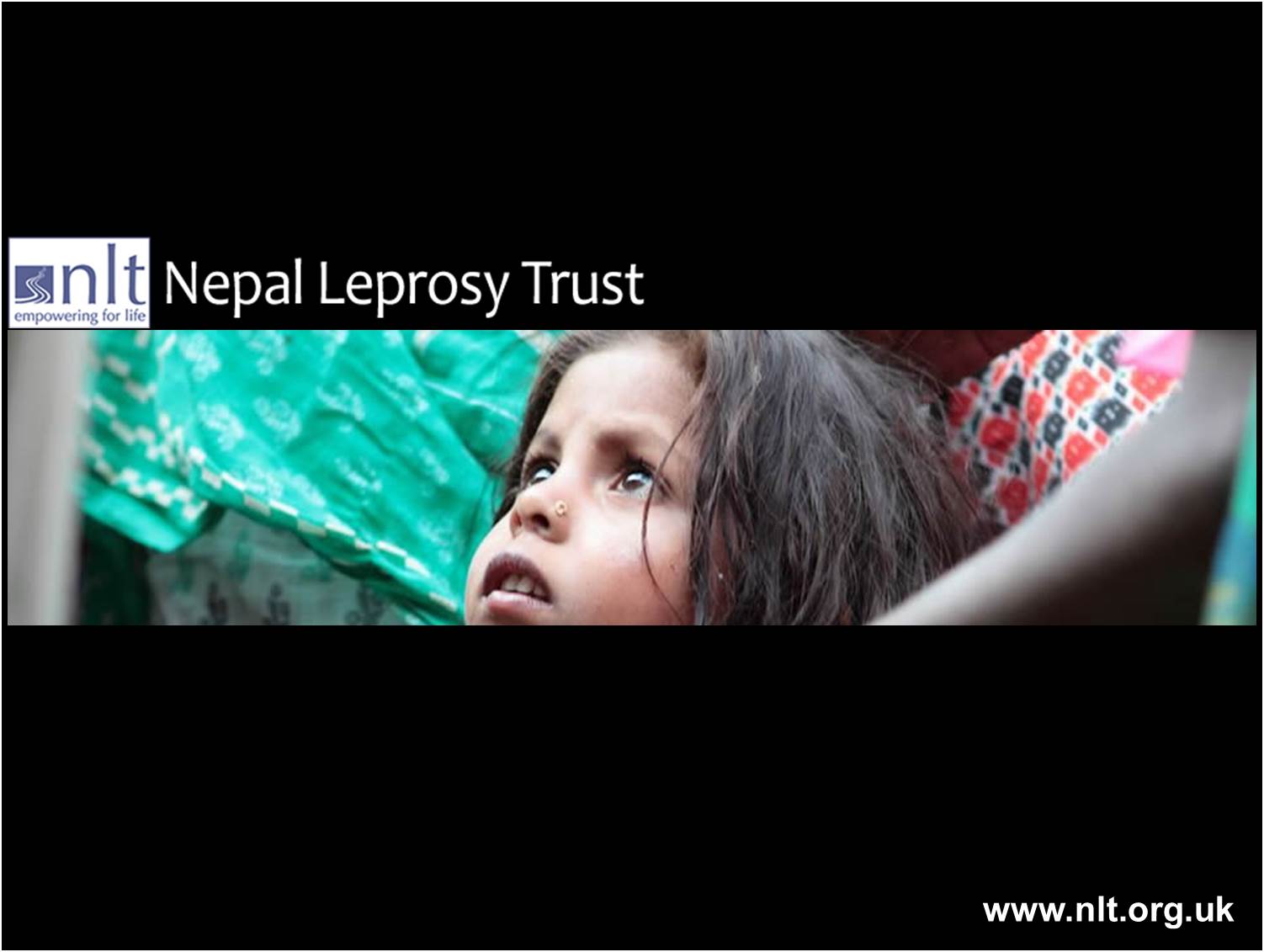 Beating leprosy, breaking stigma and building lives.
NLT serves in areas of Nepal where leprosy is still prevalent. Our vision is to help eradicate leprosy; to overcome prejudice against those affected, and to improve people’s standard of living.
Marichmann and Radika Maya
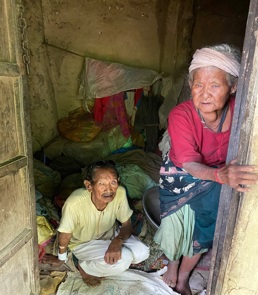 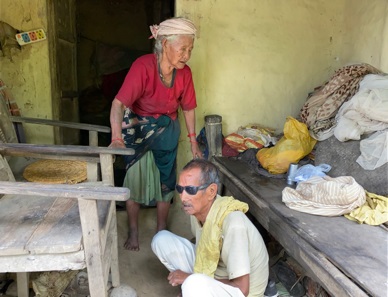 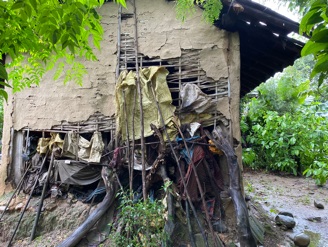 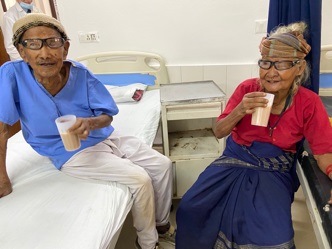 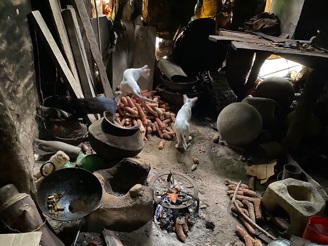 Badri Shrestha with Samwati, Subash and Sudip
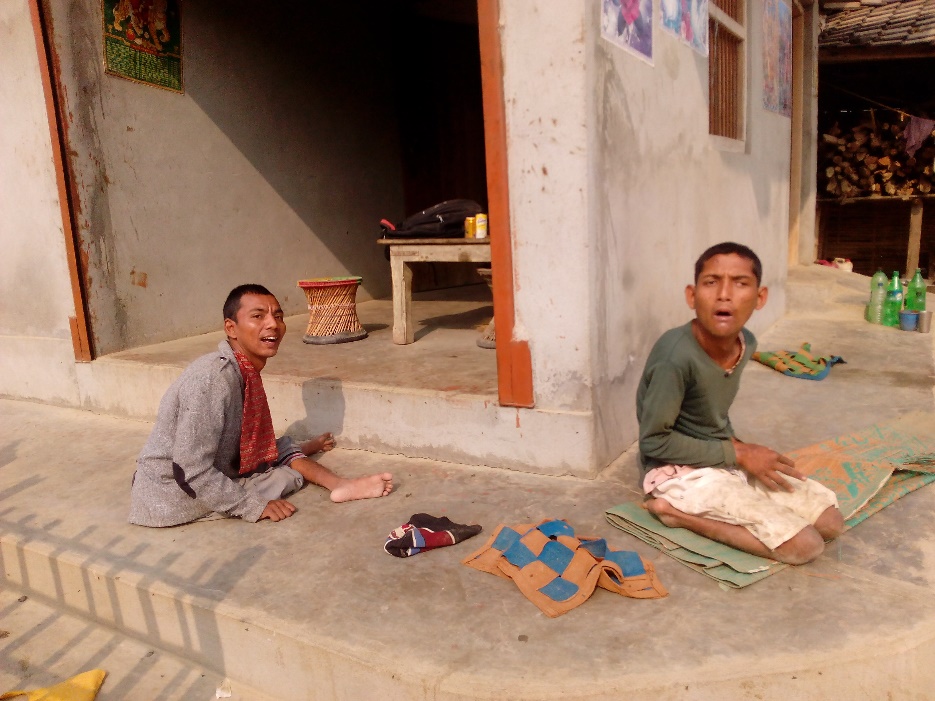 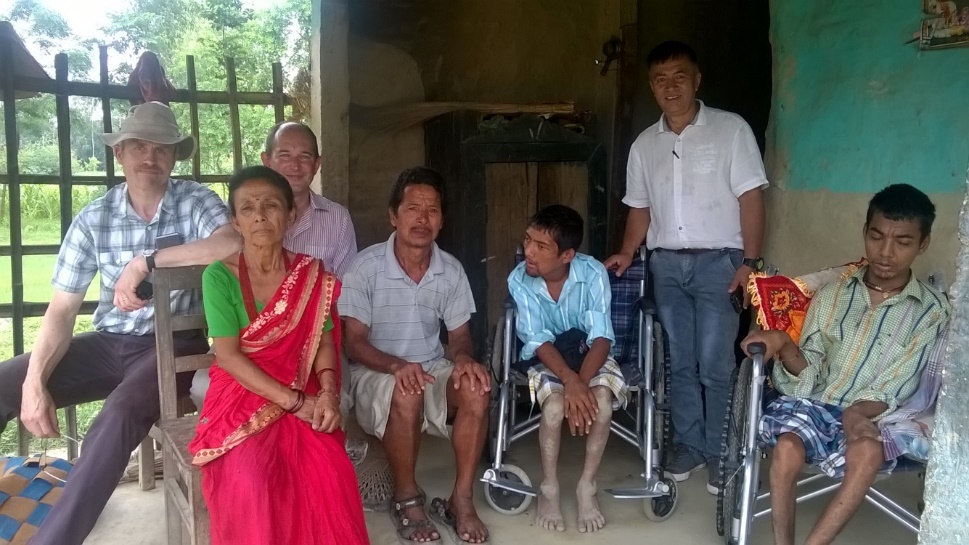 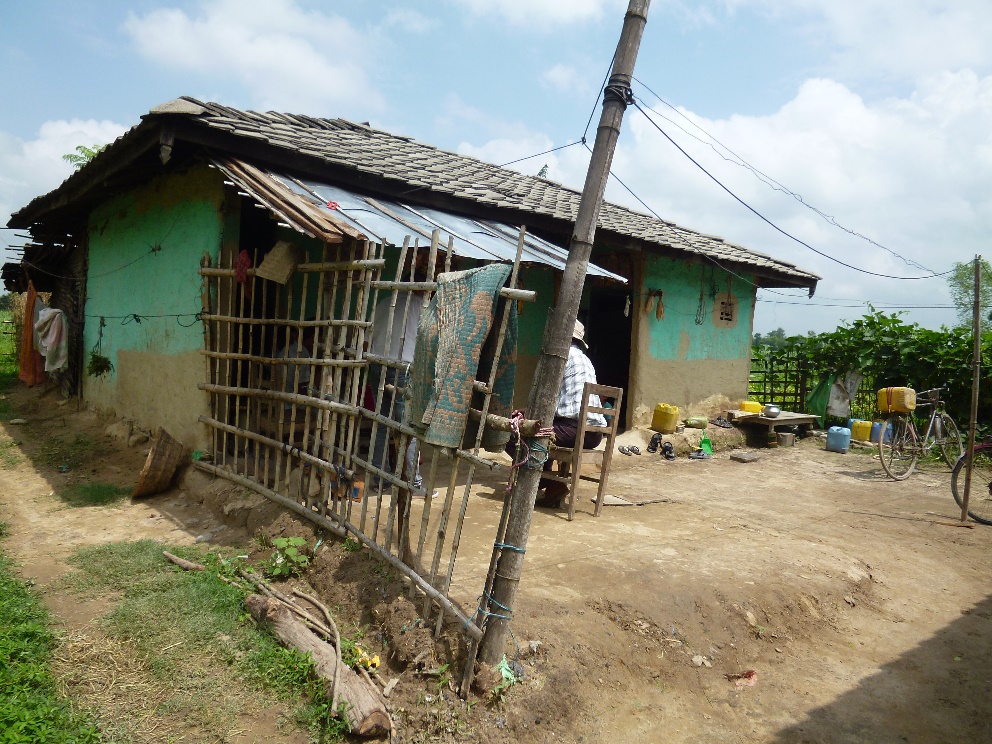 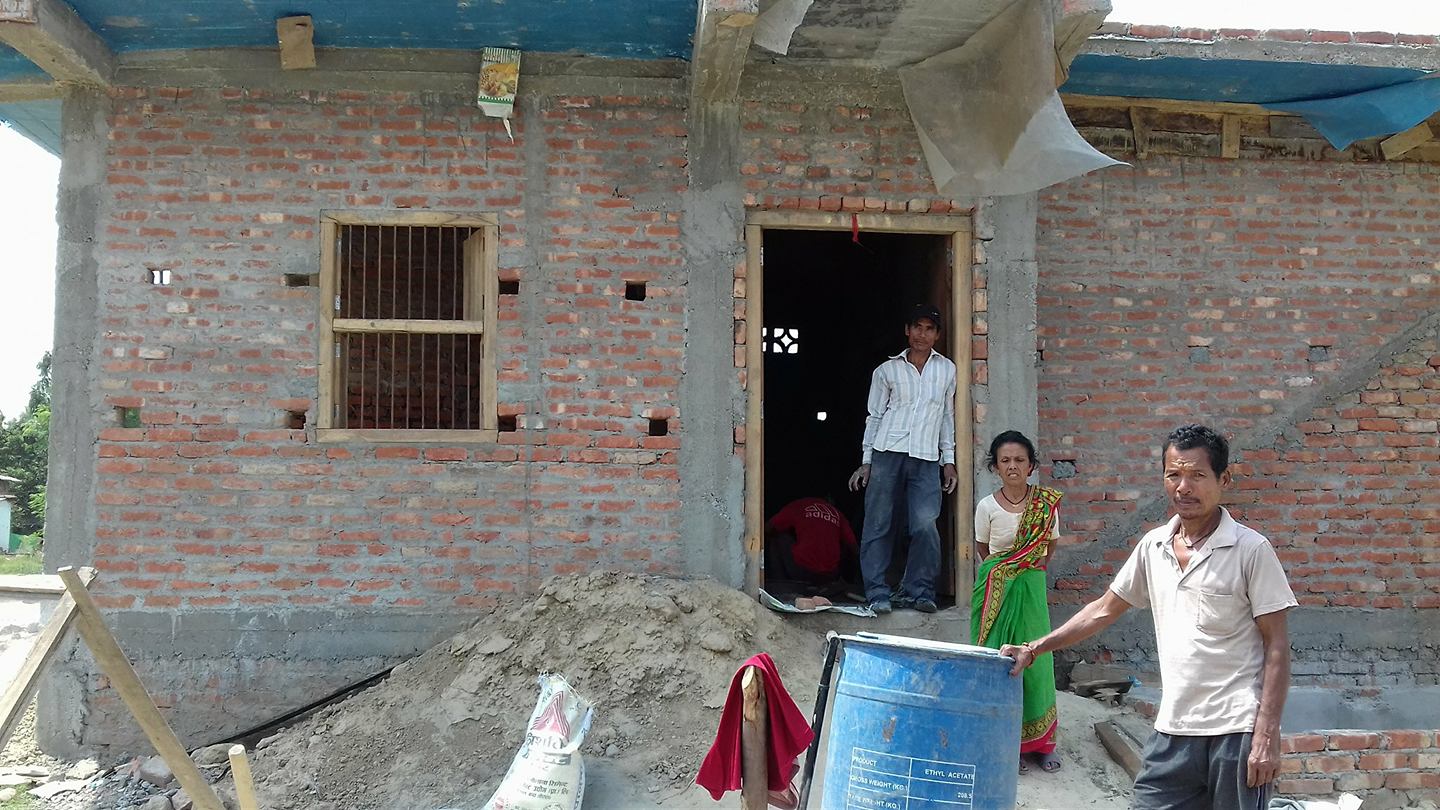 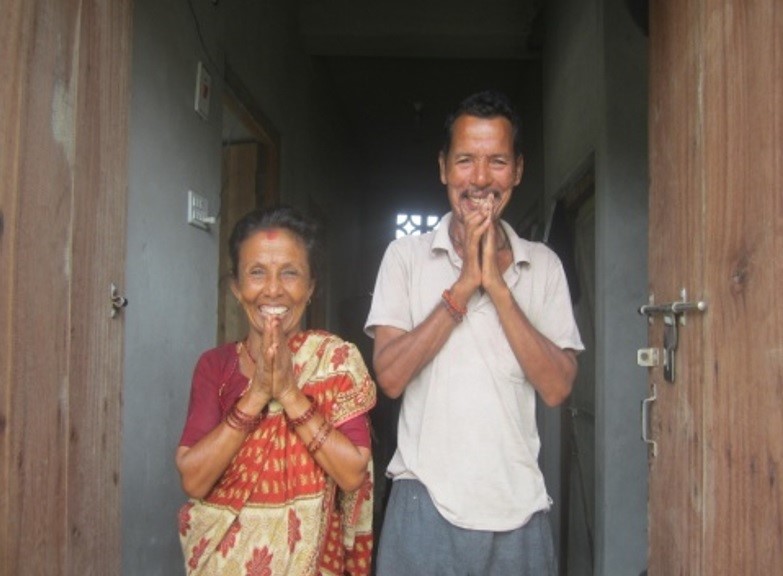 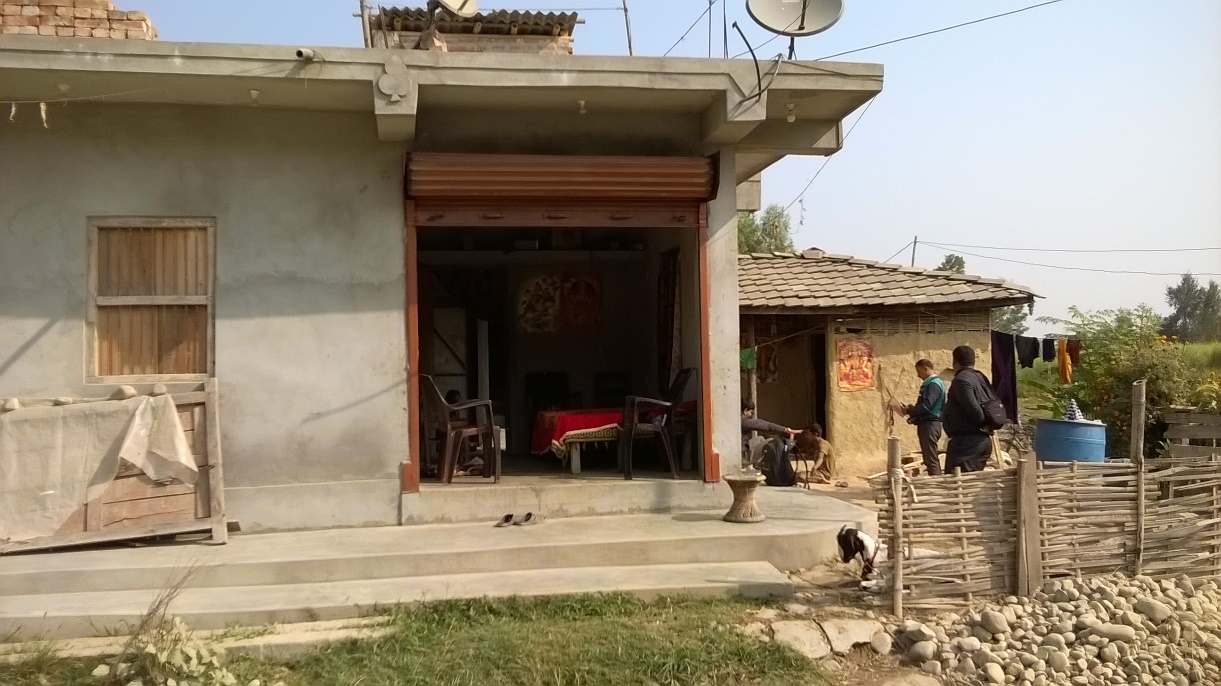 Santosh, Shova, Neelam, Ruby
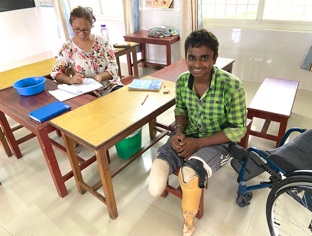 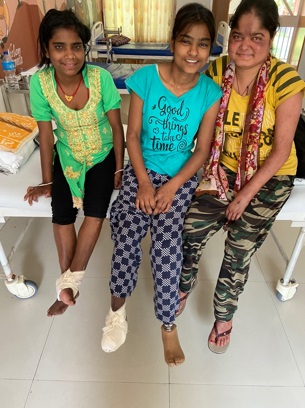 Young people affected by leprosy
Nepal
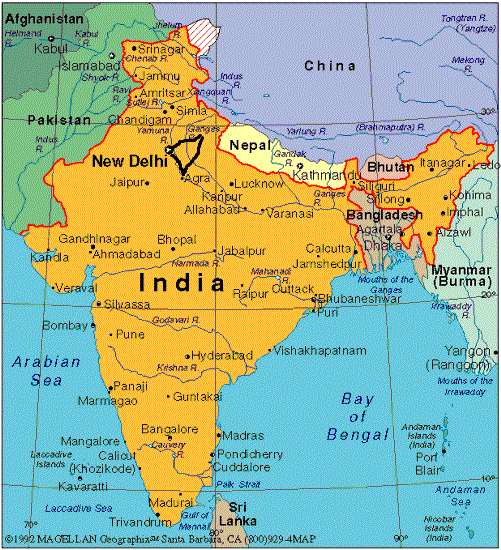 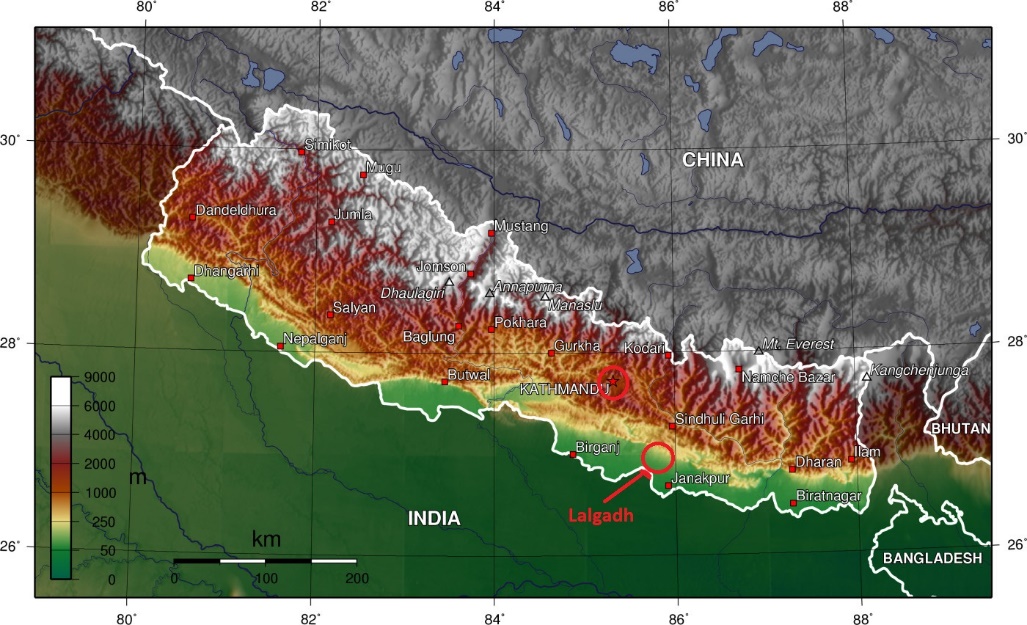 Leprosy
Leprosy is prevalent in many parts of the world – mainly in countries affected by poverty.
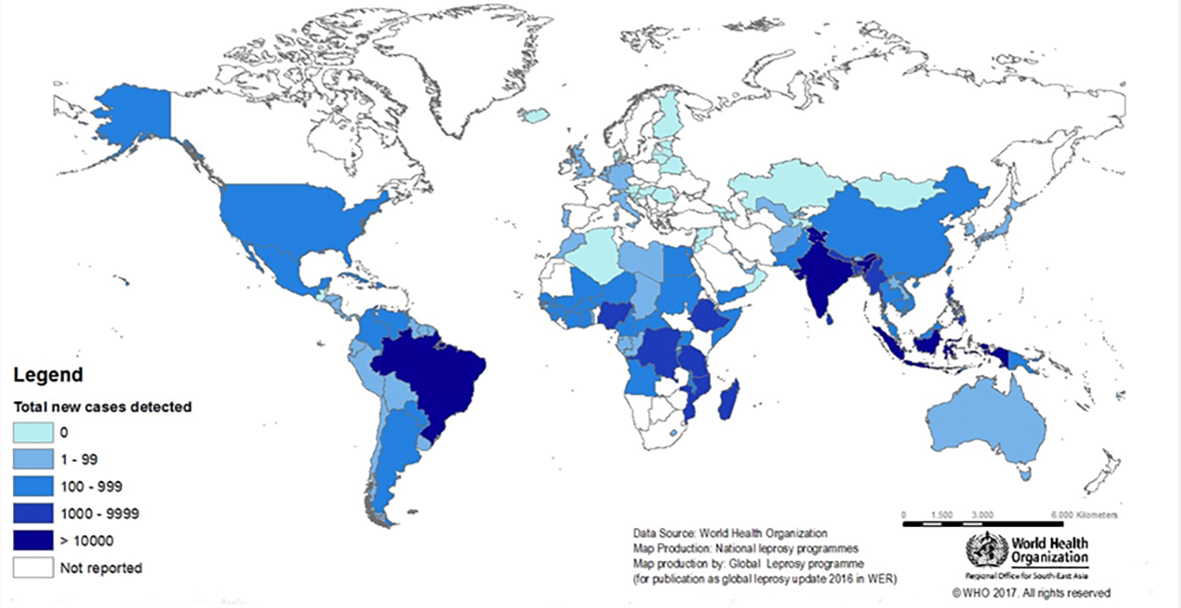 Nearly 200,000 cases detected each year – about 60% of those in India, Bangladesh and Nepal.
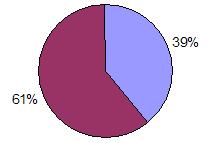 Nepal Leprosy Trust
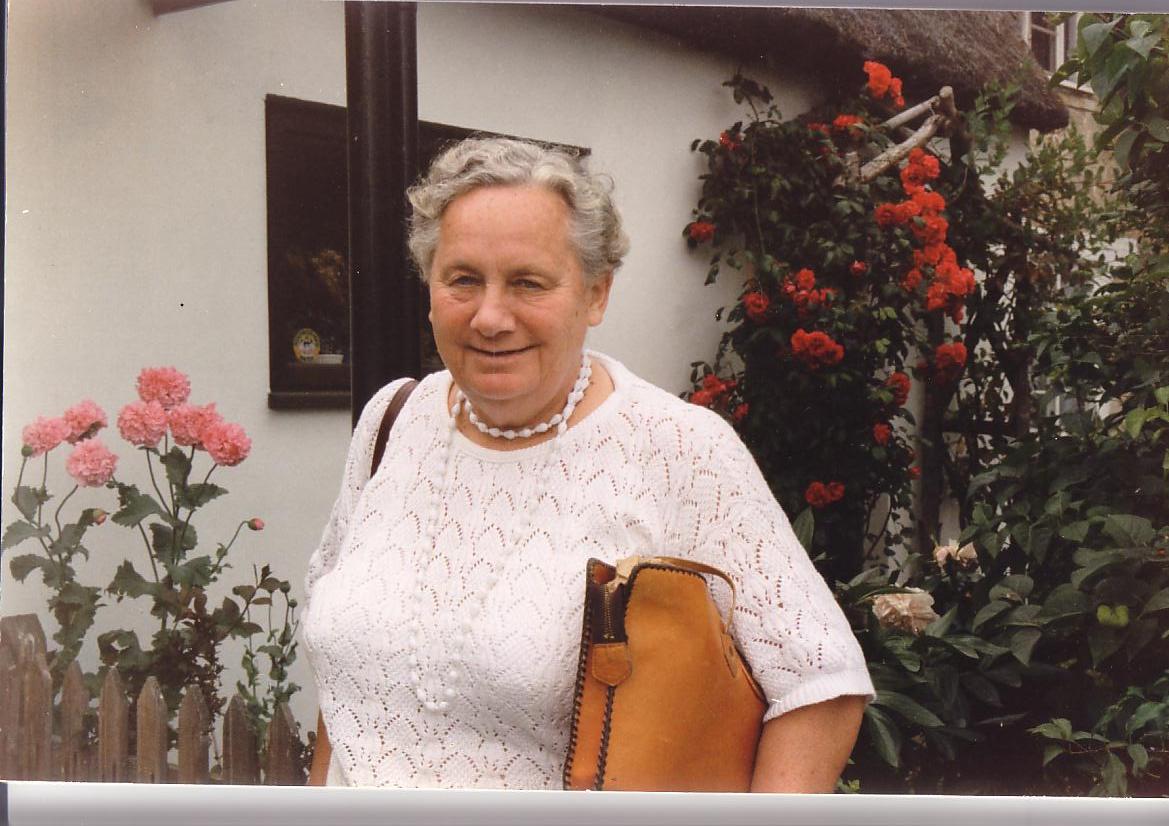 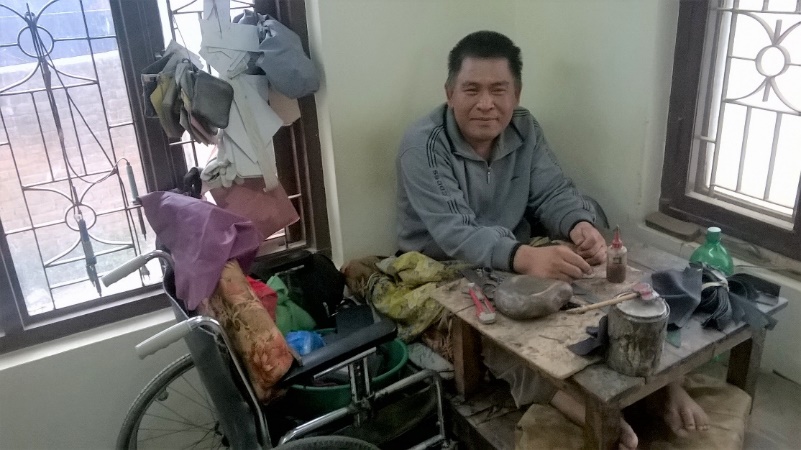 Eileen Lodge Established 
NLT in 1972
Fair Trade Workshops
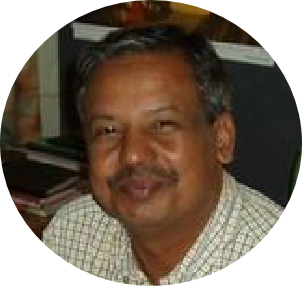 CEO Kamal Shrestha
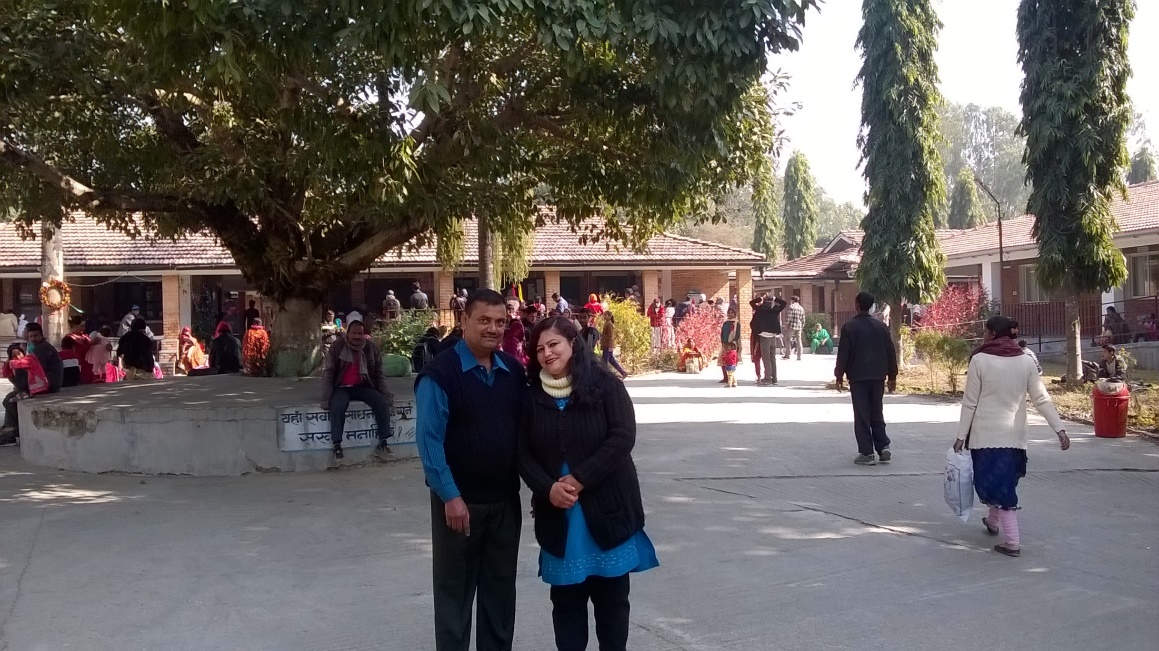 Lalgadh Leprosy Hospital and Services Centre
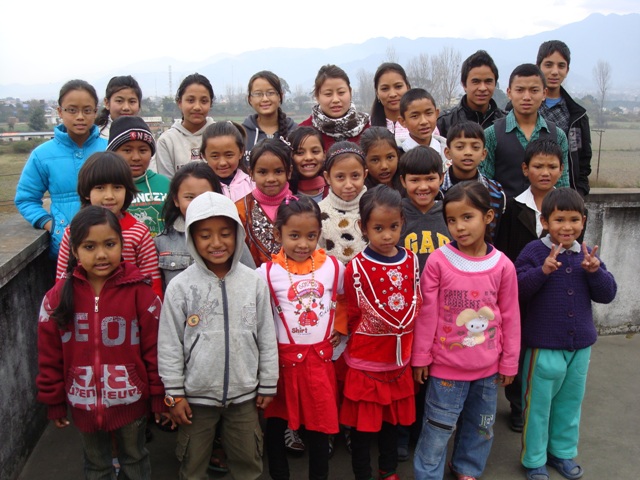 Lydia Children’s Fund
(Child Sponsorship)
About 40,000 individual cases of leprosy diagnosed since 1992
Kathmandu - Handicrafts
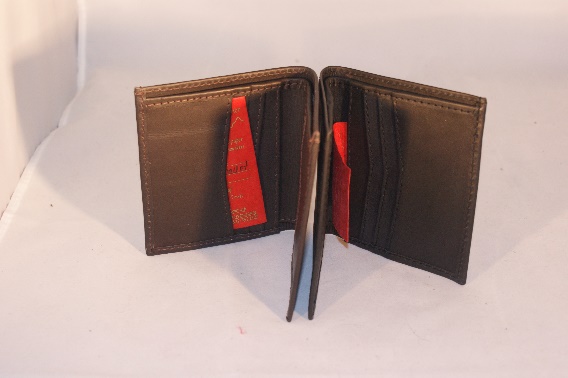 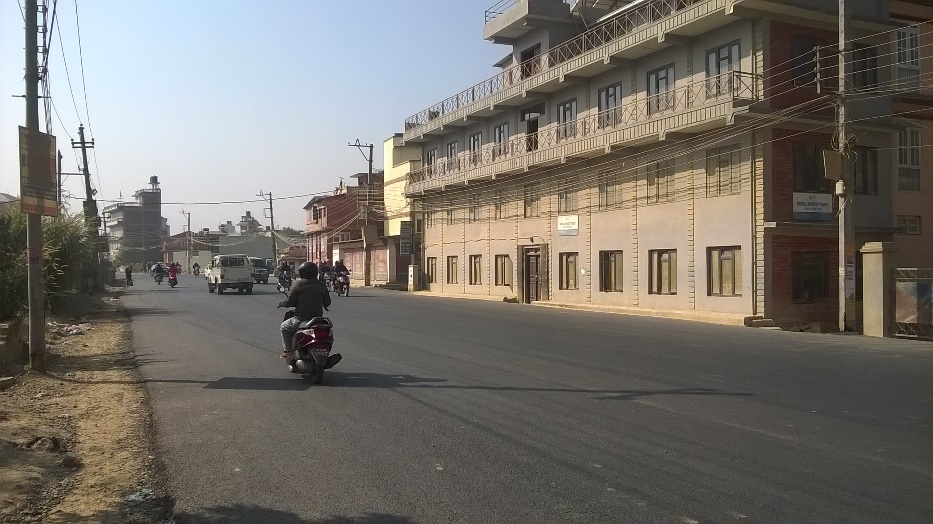 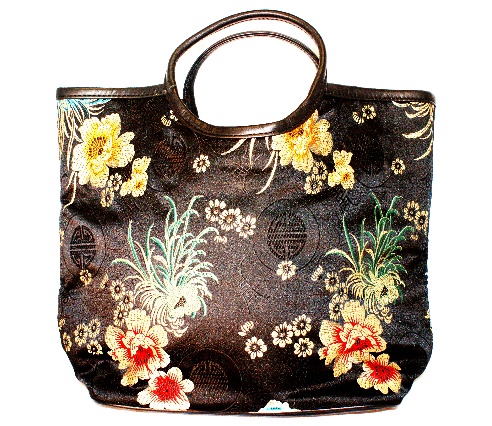 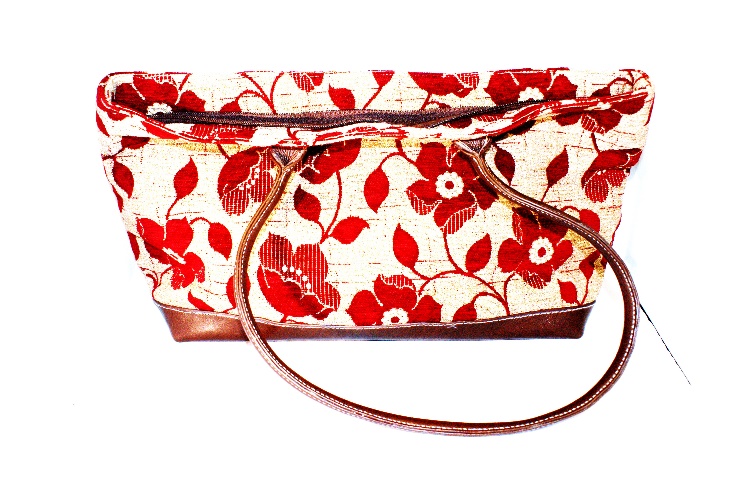 Kathmandu Office and workshop
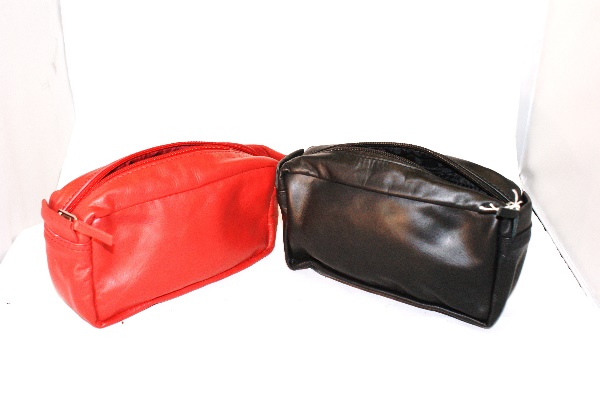 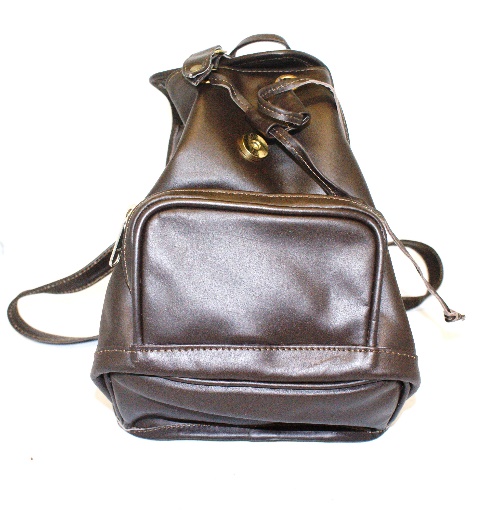 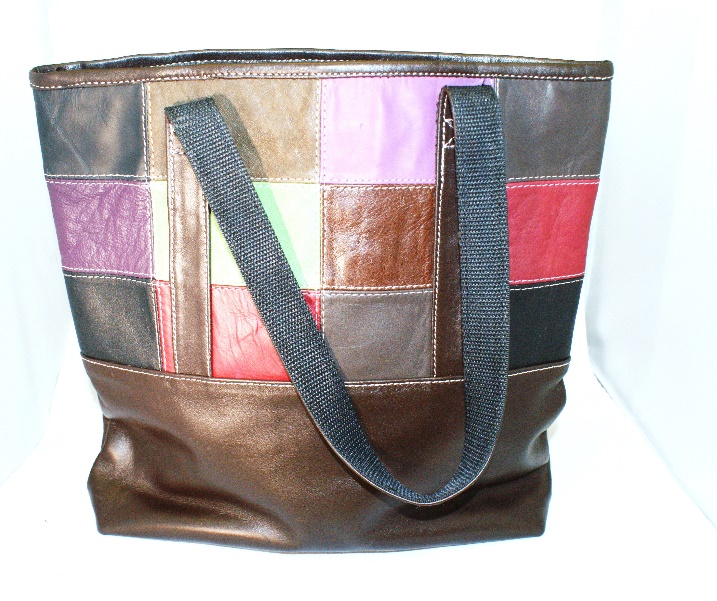 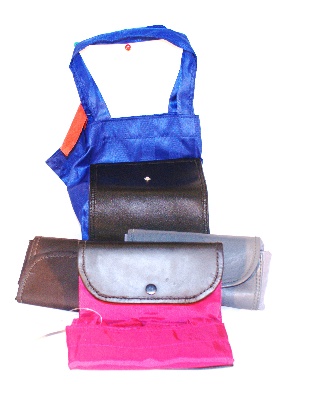 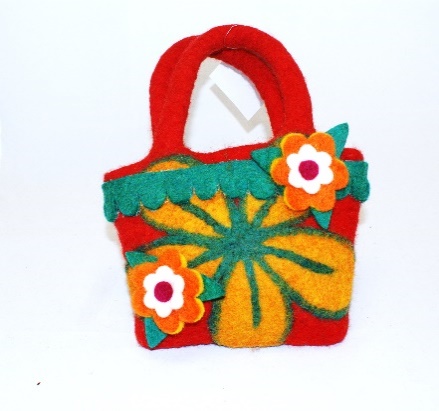 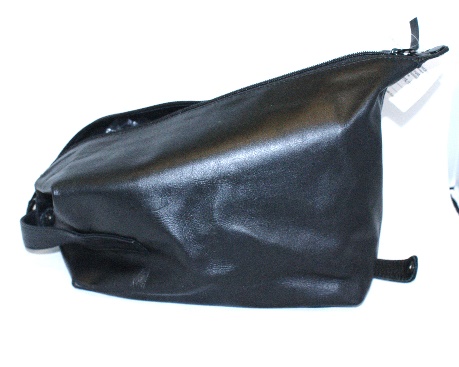 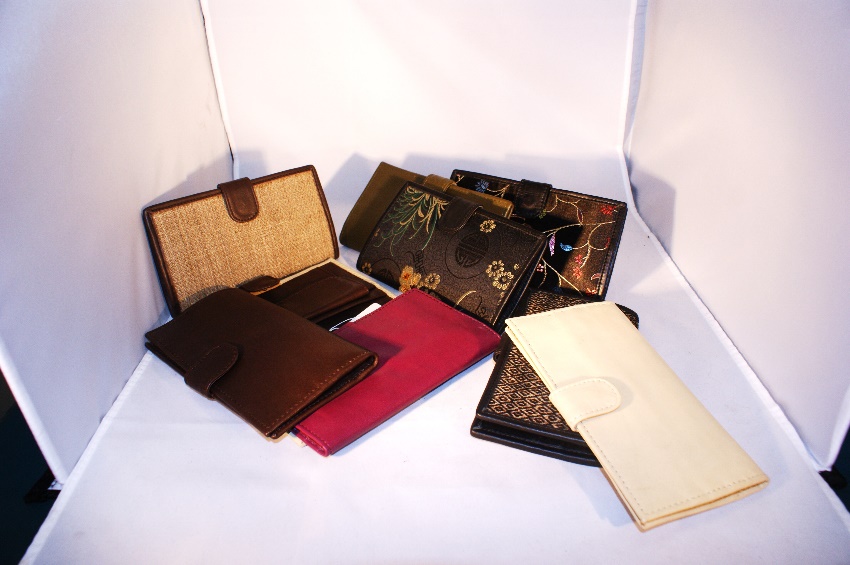 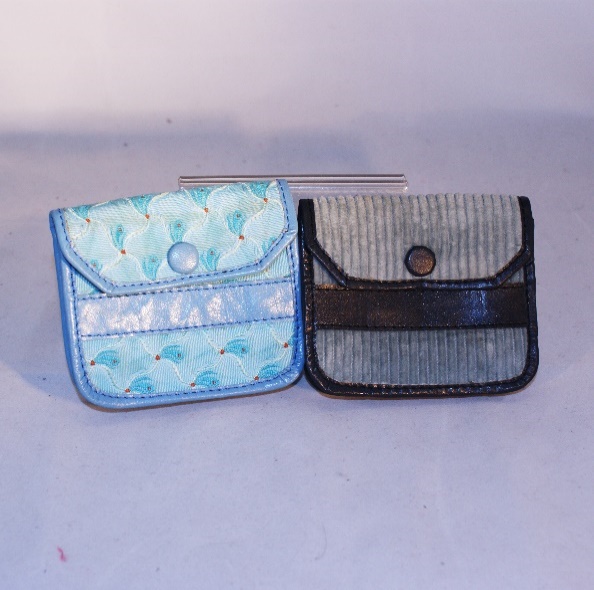 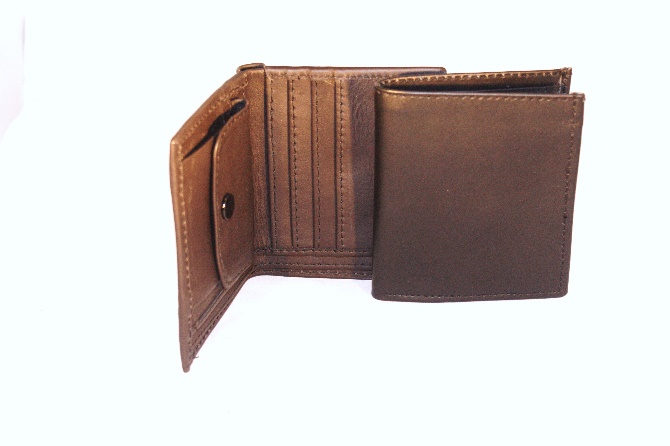 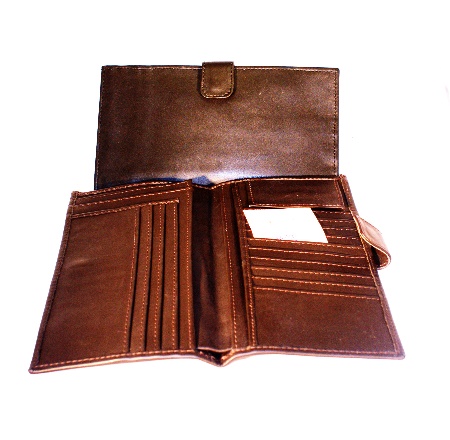 Around Lalgadh
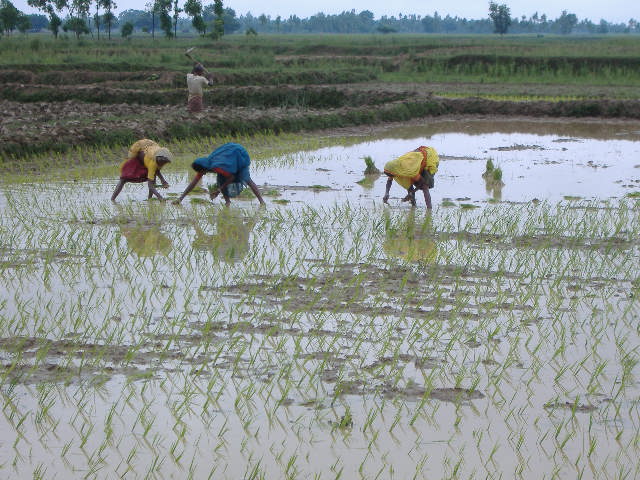 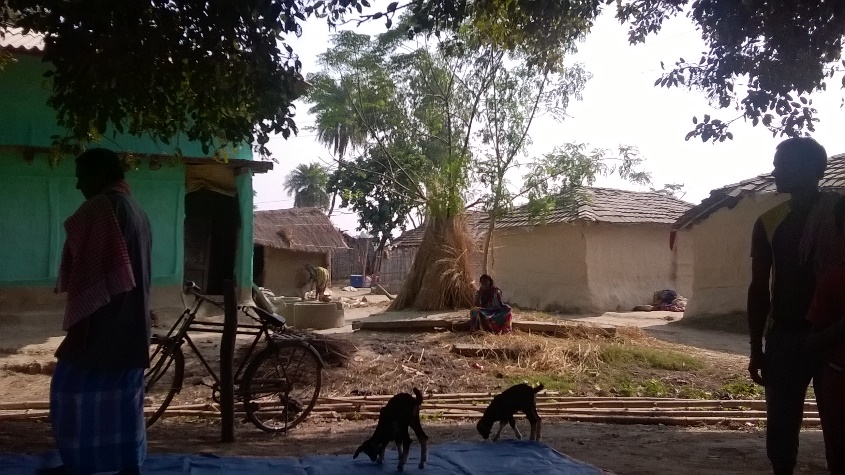 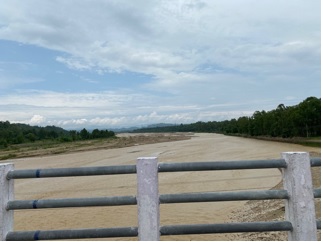 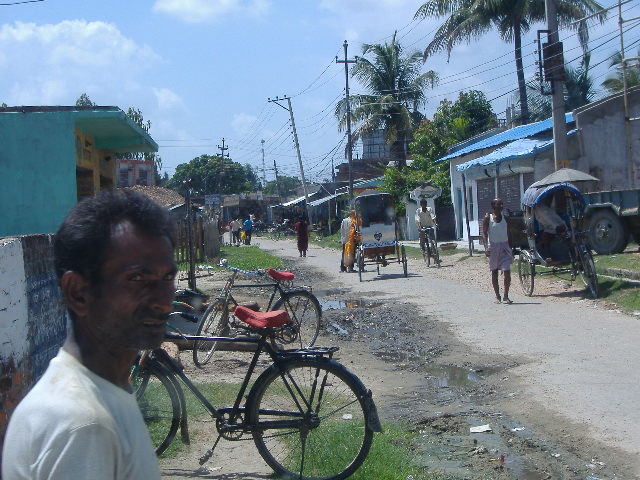 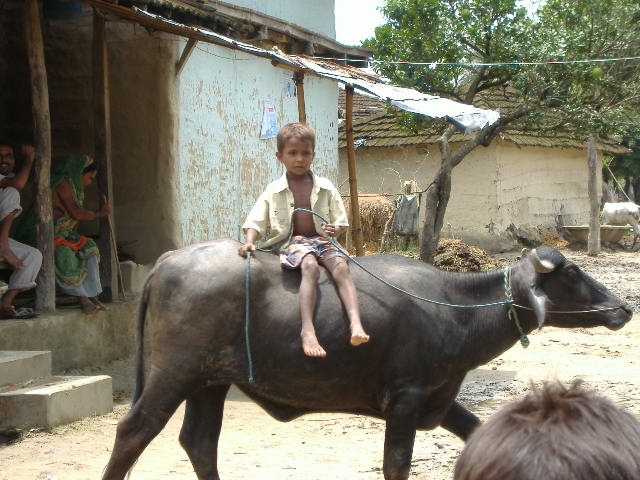 Lalgadh
Looking at the Outpatients Unit
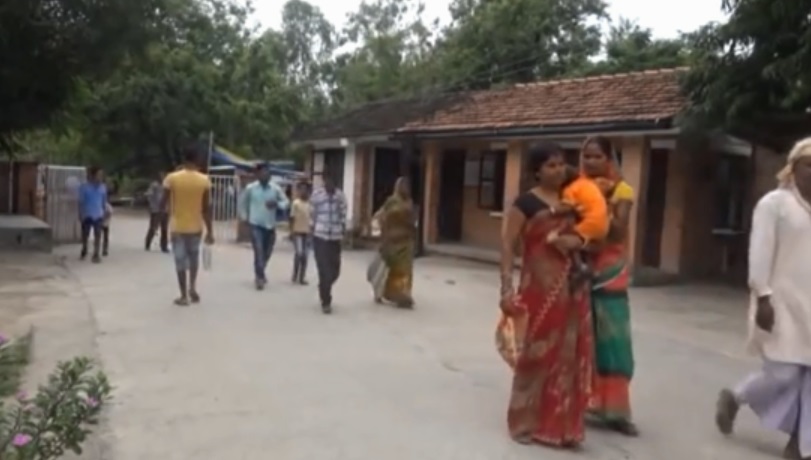 Lalgadh
Looking at the Outpatients Unit
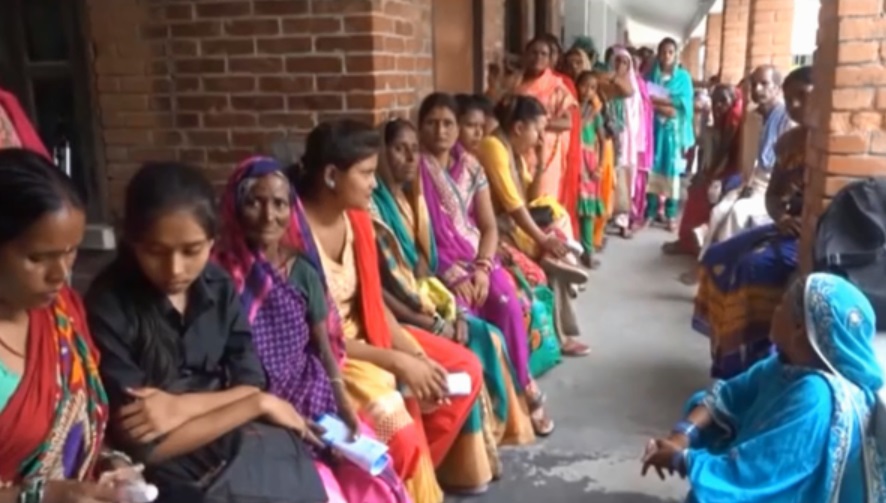 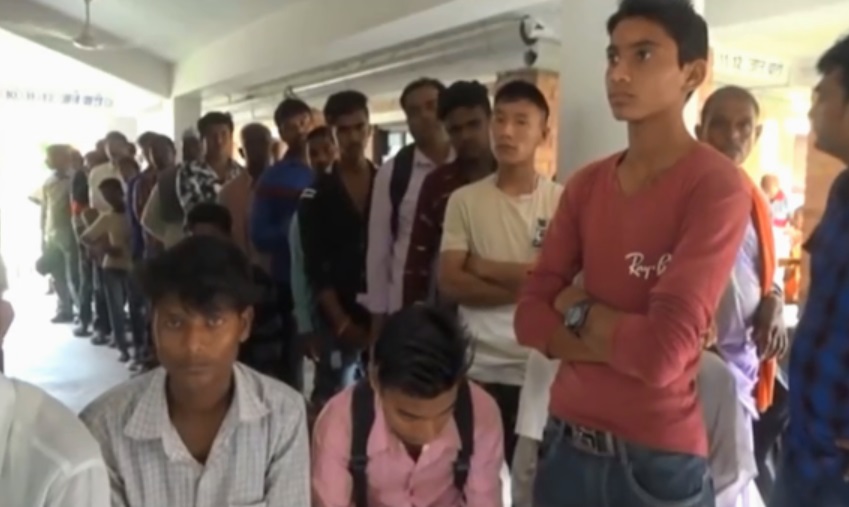 Lalgadh
Looking at the Outpatients Unit
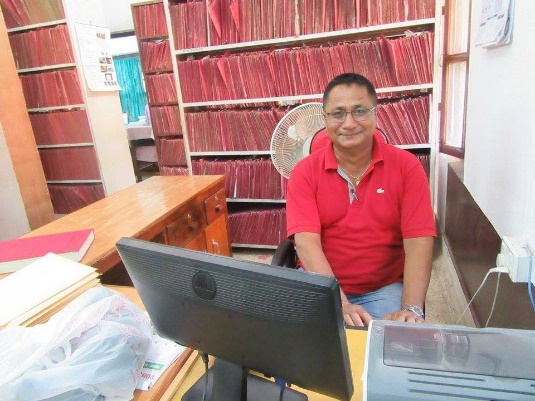 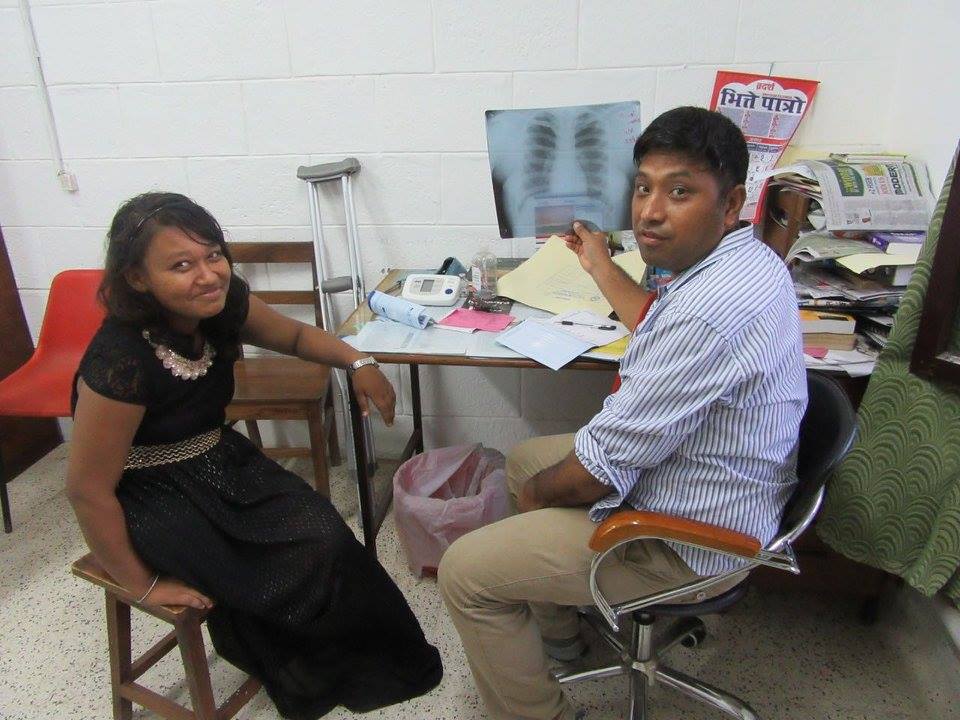 Lalgadh
Looking at the Outpatients Unit
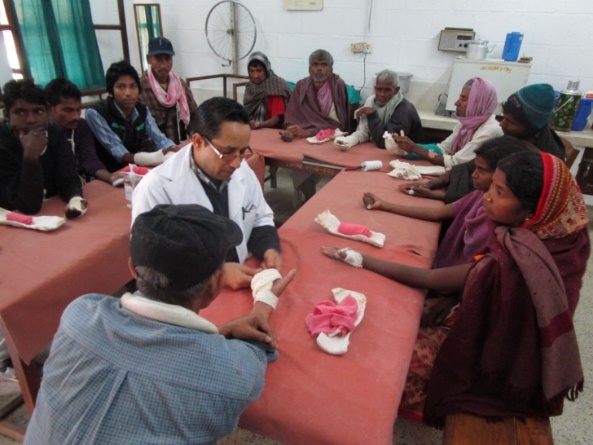 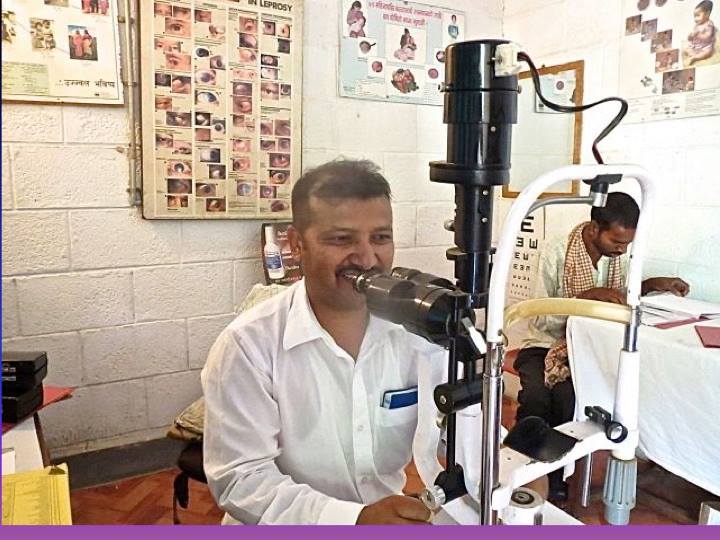 Lalgadh
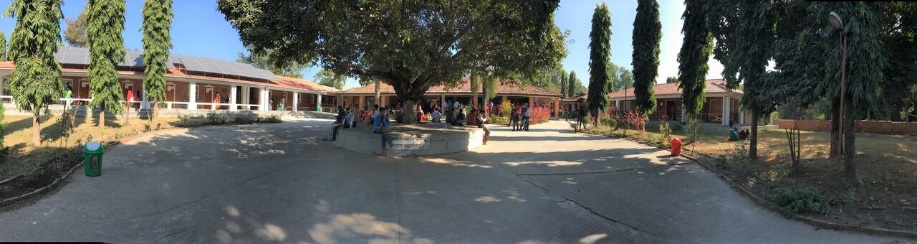 Looking at the Outpatients Unit
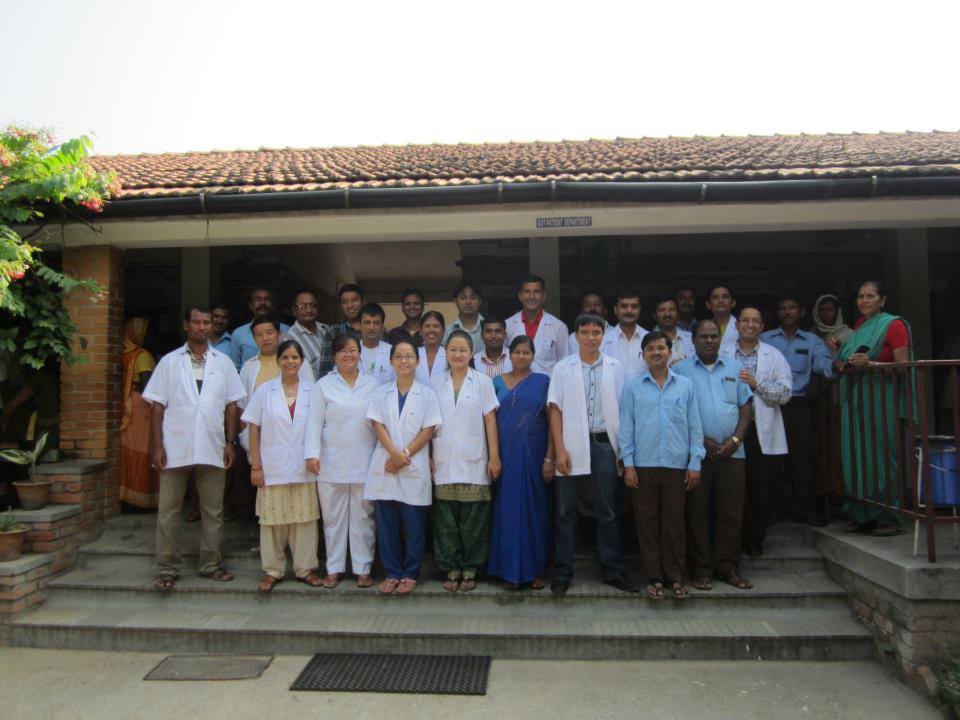 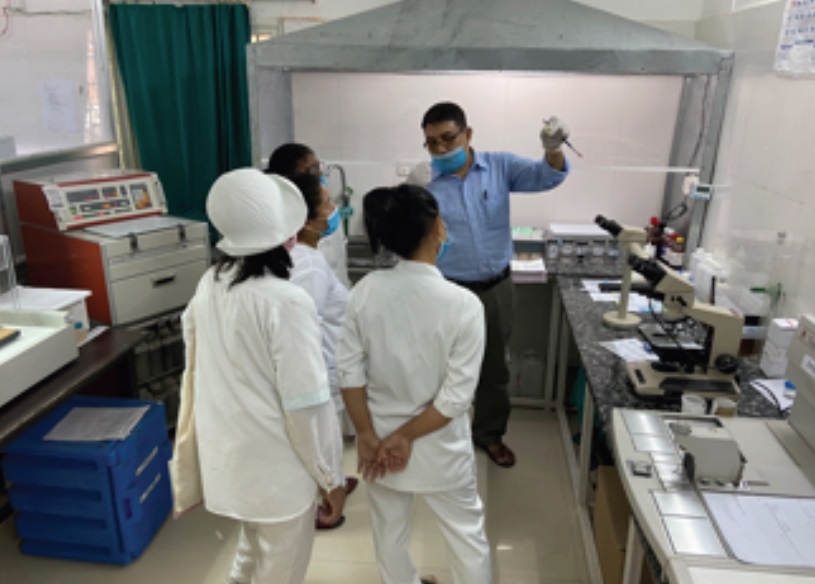 Lalgadh
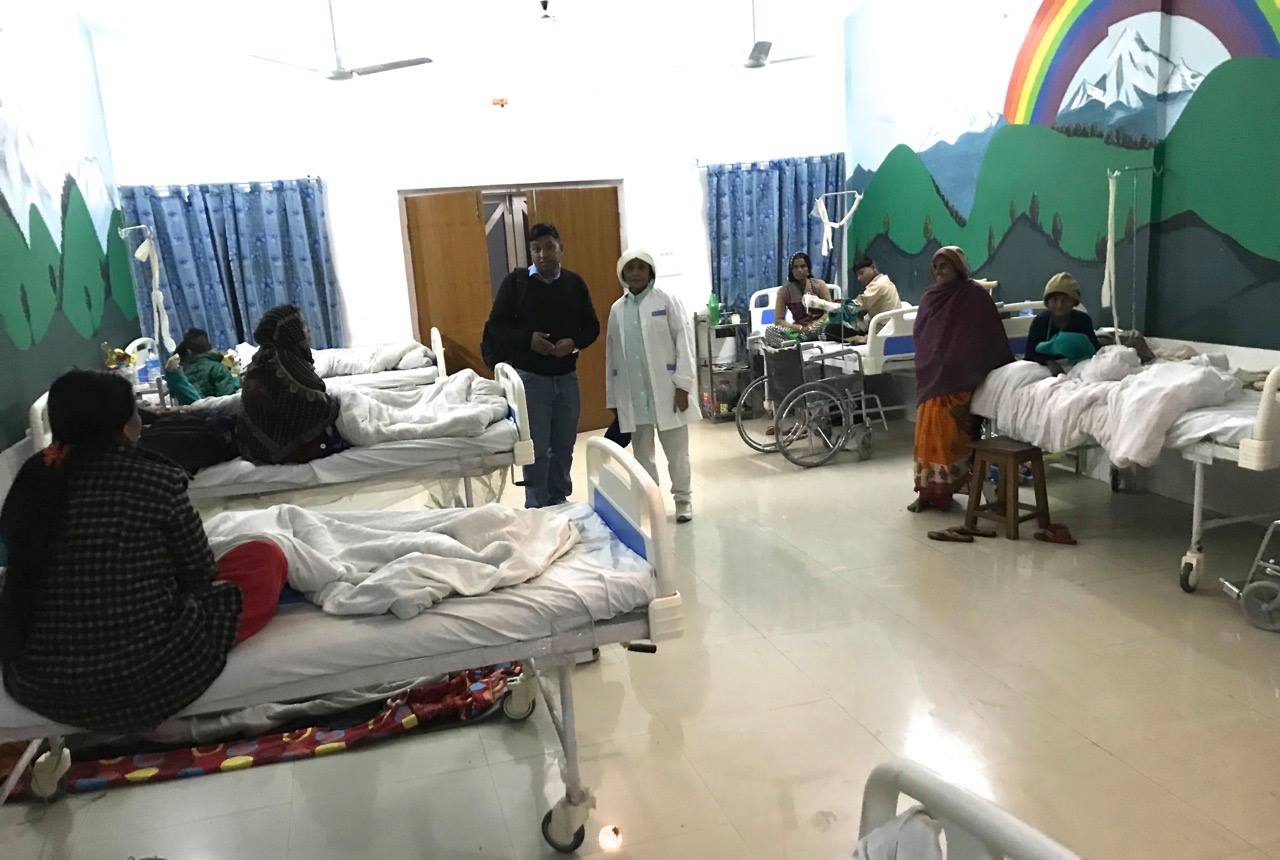 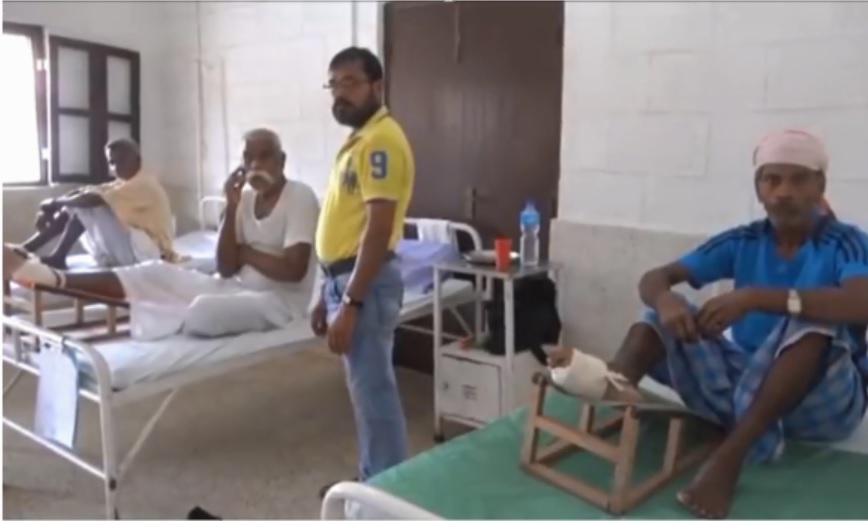 Looking at the Inpatients Unit
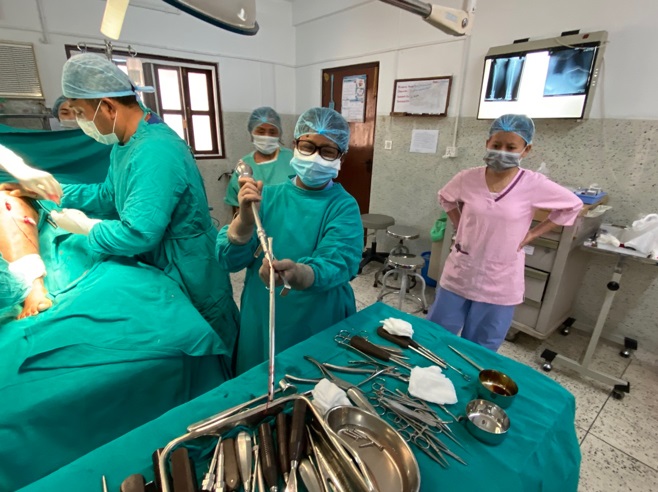 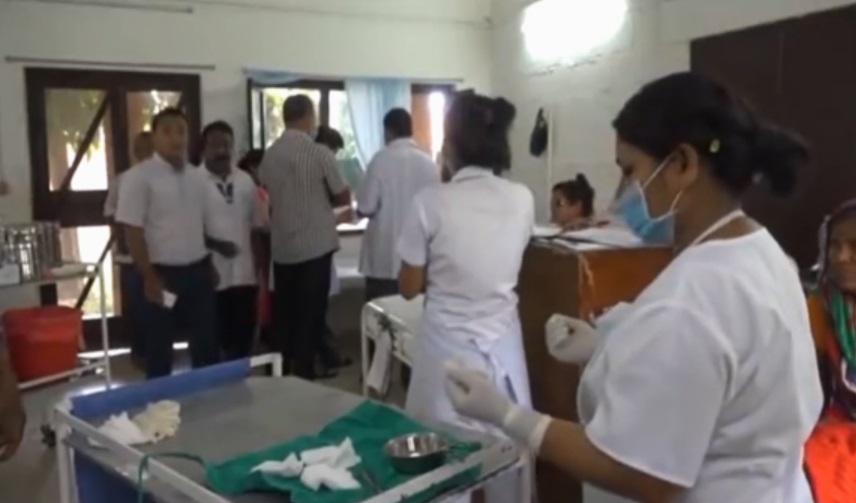 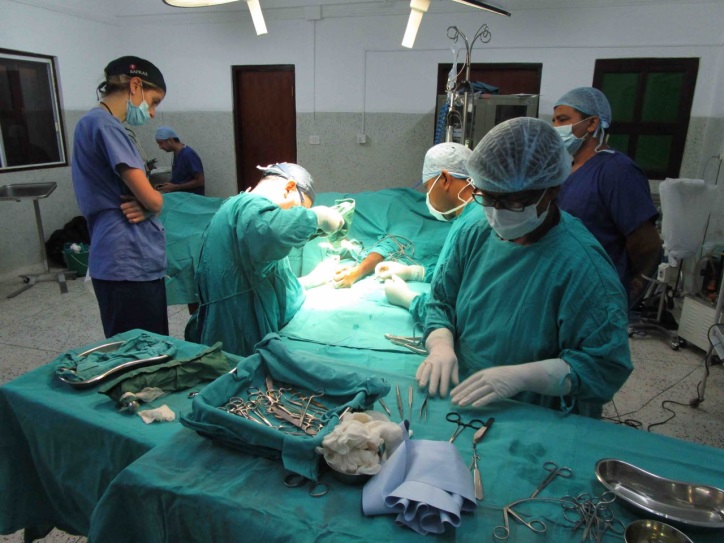 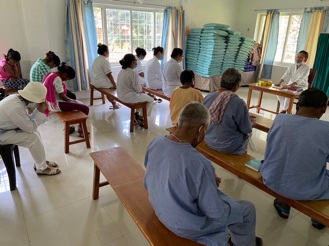 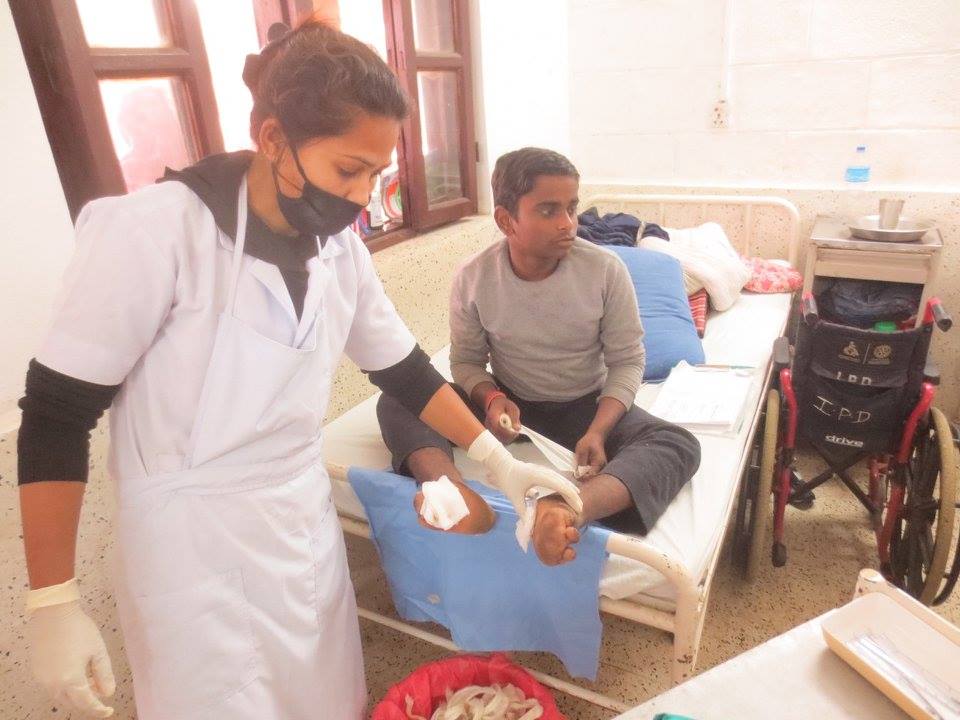 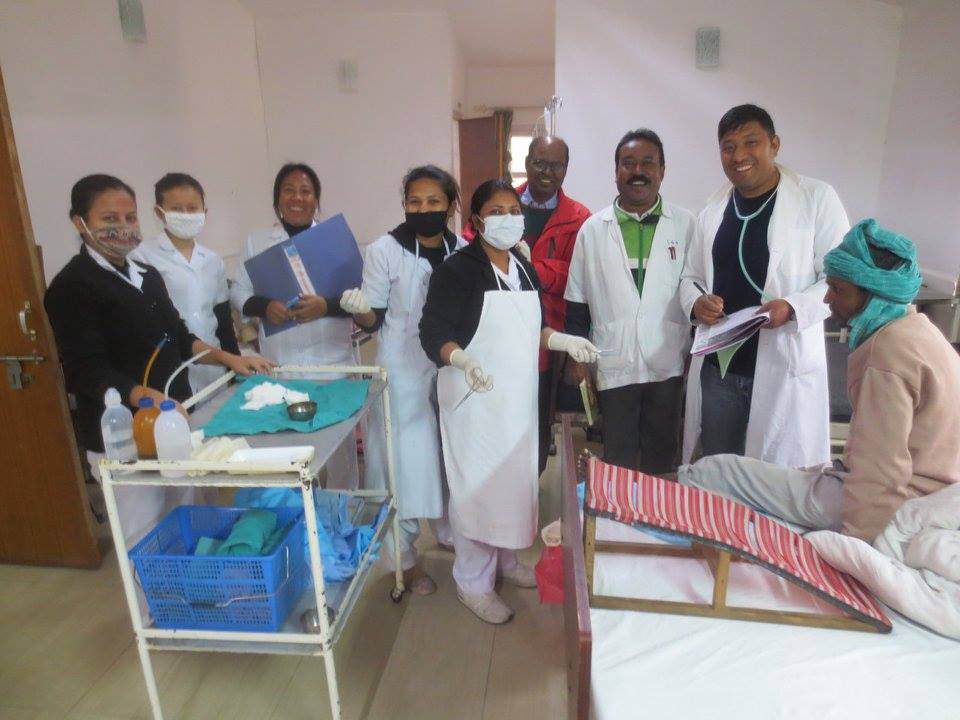 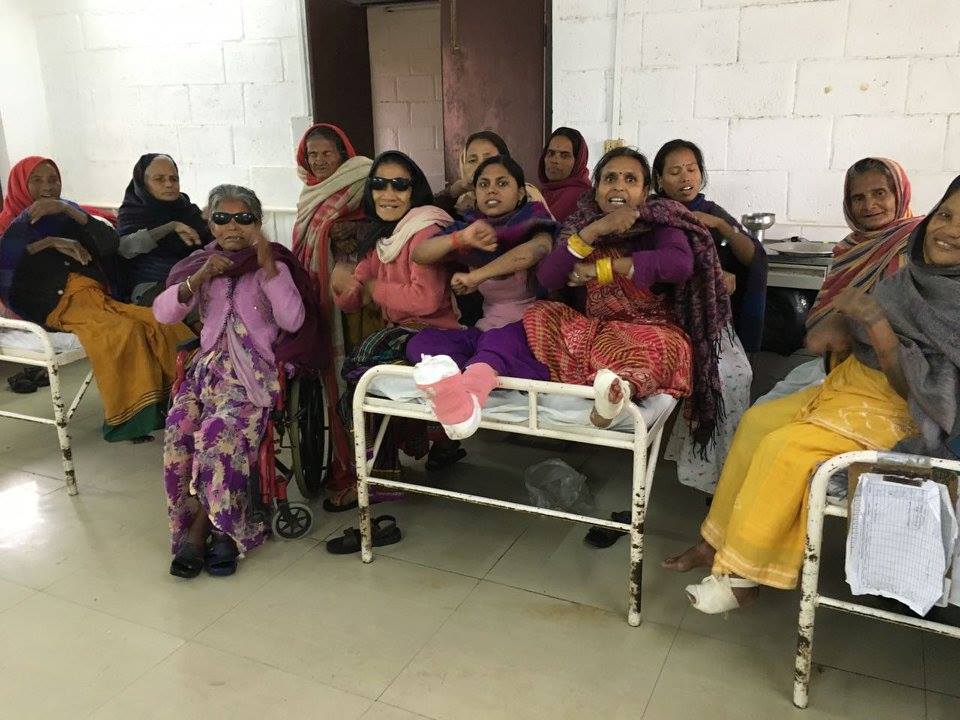 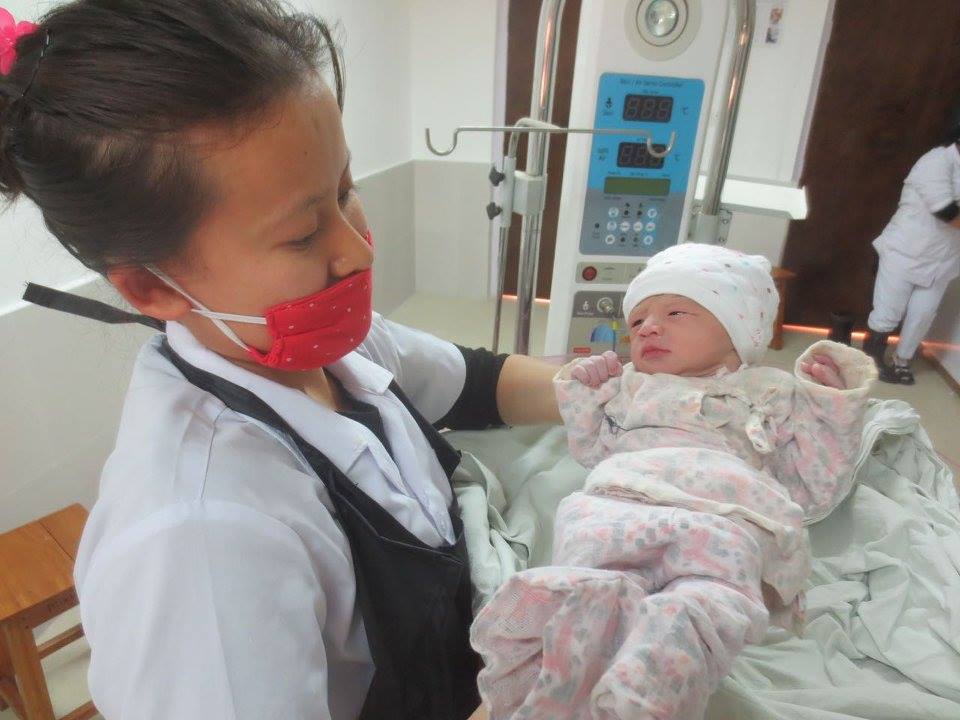 Inpatients
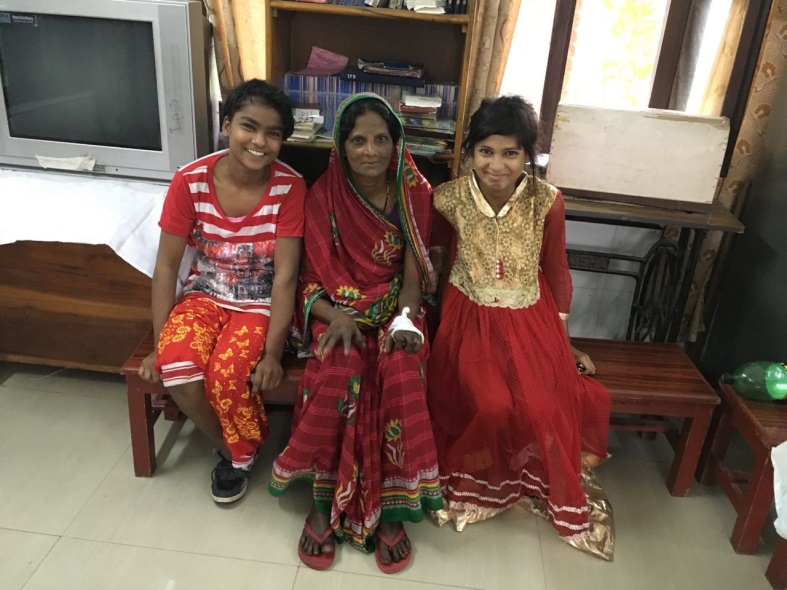 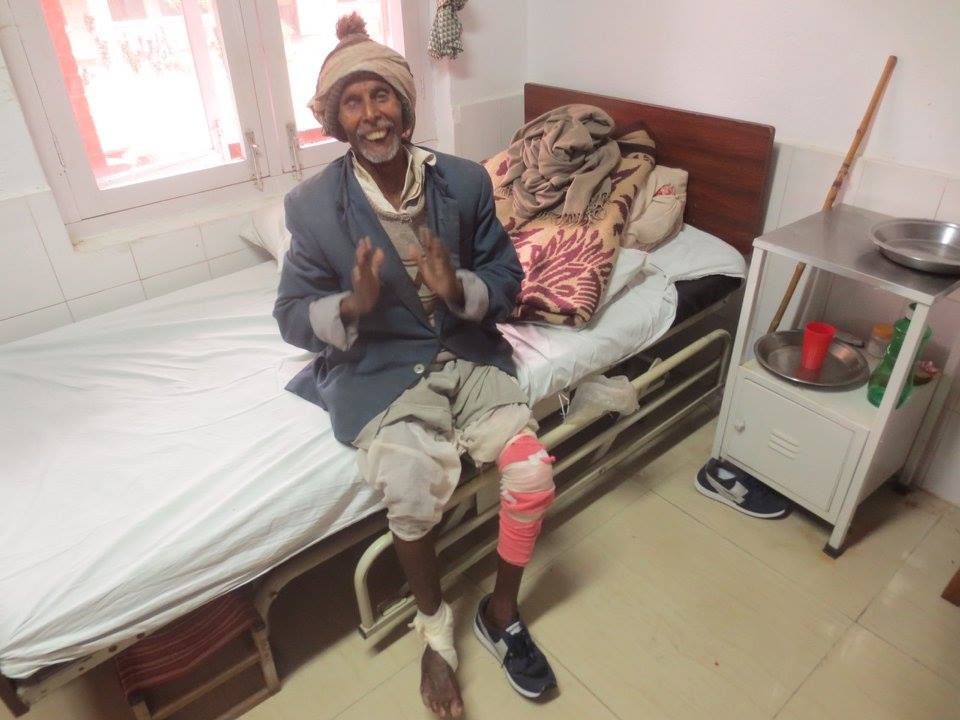 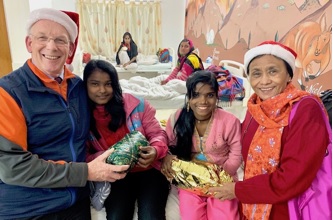 11/29/2020
16
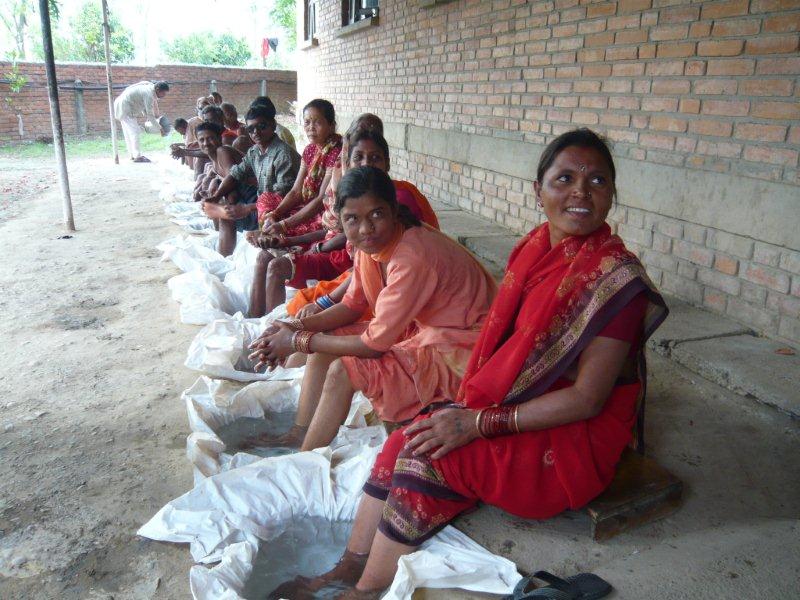 Self Care Training Centre
A two week training in self care techniques
The SCTC is a vital bridge between the work inside Lalgadh and the work outside in the community
Also teaches trainees  the benefits of working in groups and so links into the community work
Taking the work into the Community – Reducing Stigma
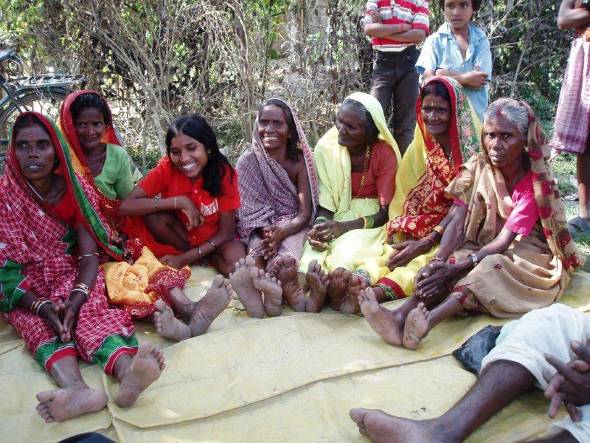 112 self help groups
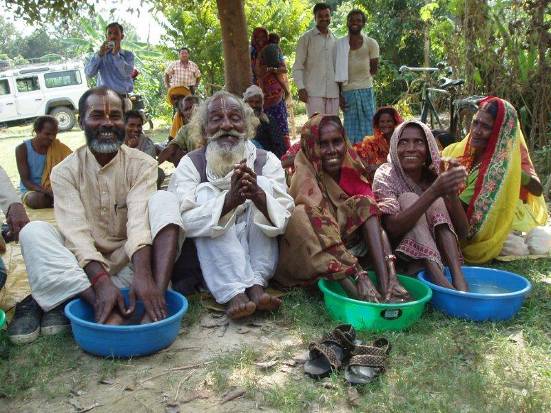 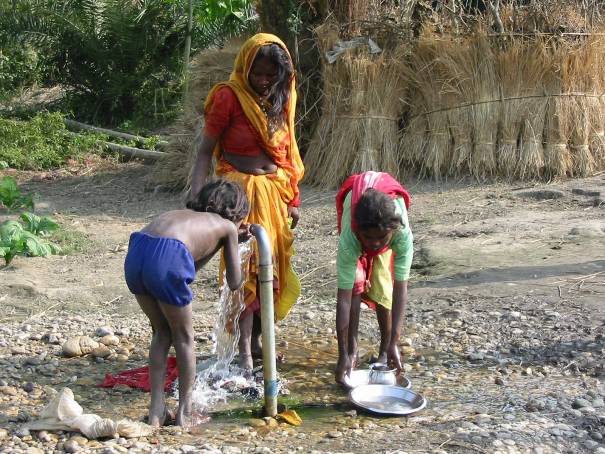 Water projects
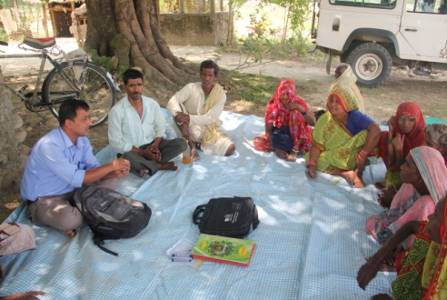 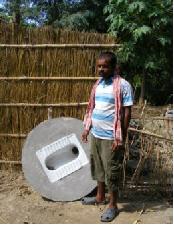 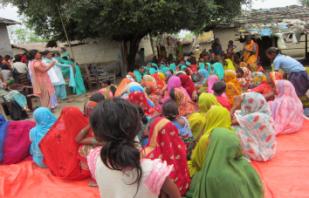 Savings schemes
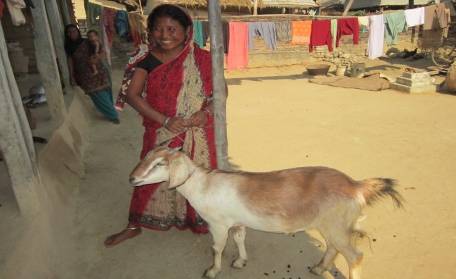 Sanitation improvement
Income generation
Non-formal education
Working in Inarwaha
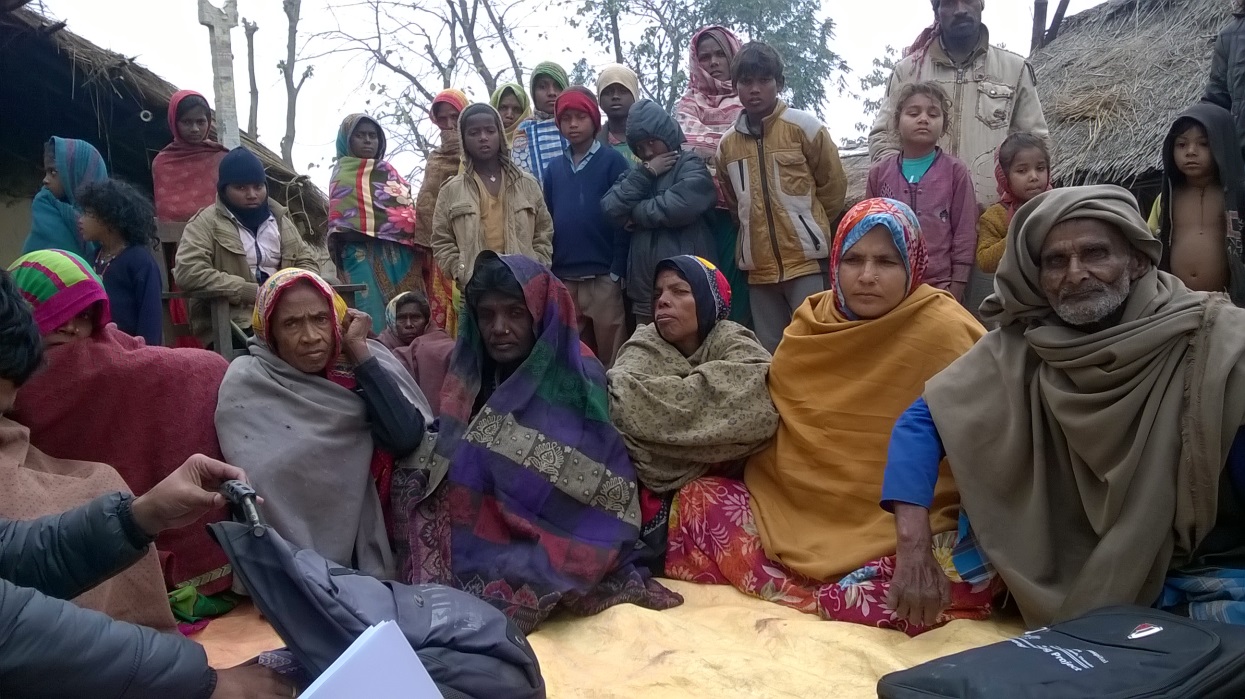 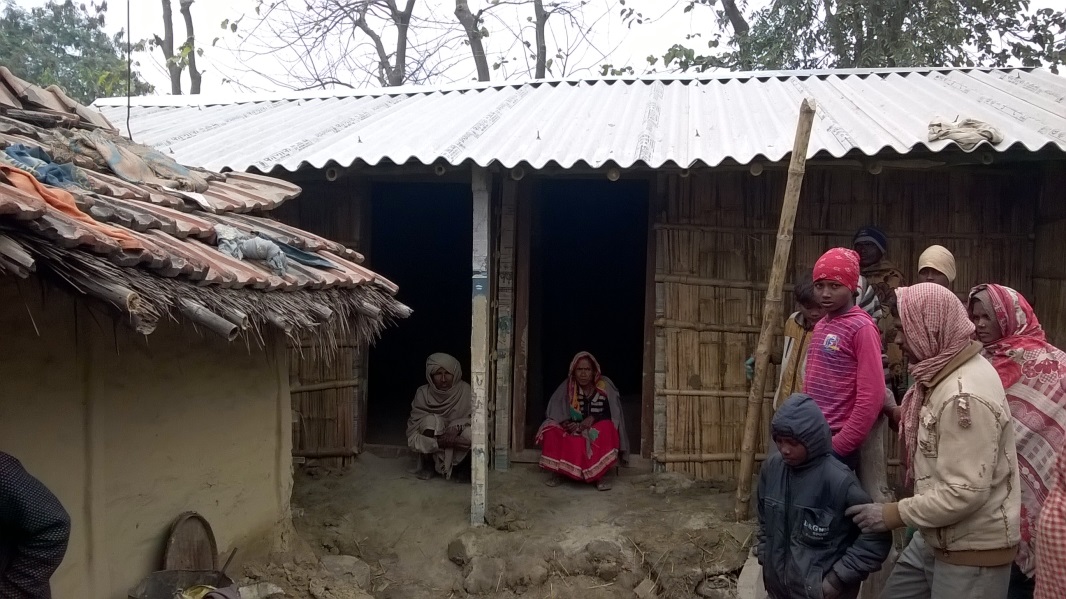 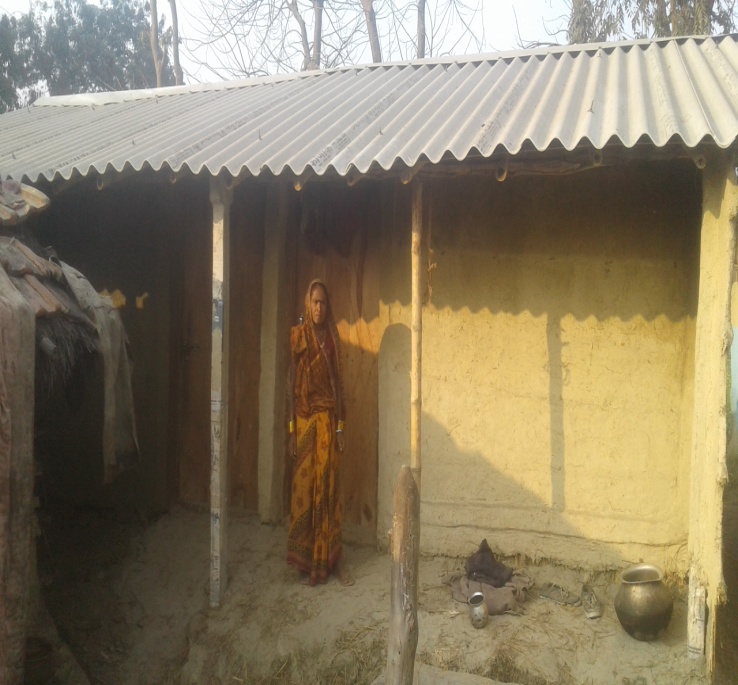 Care Haven
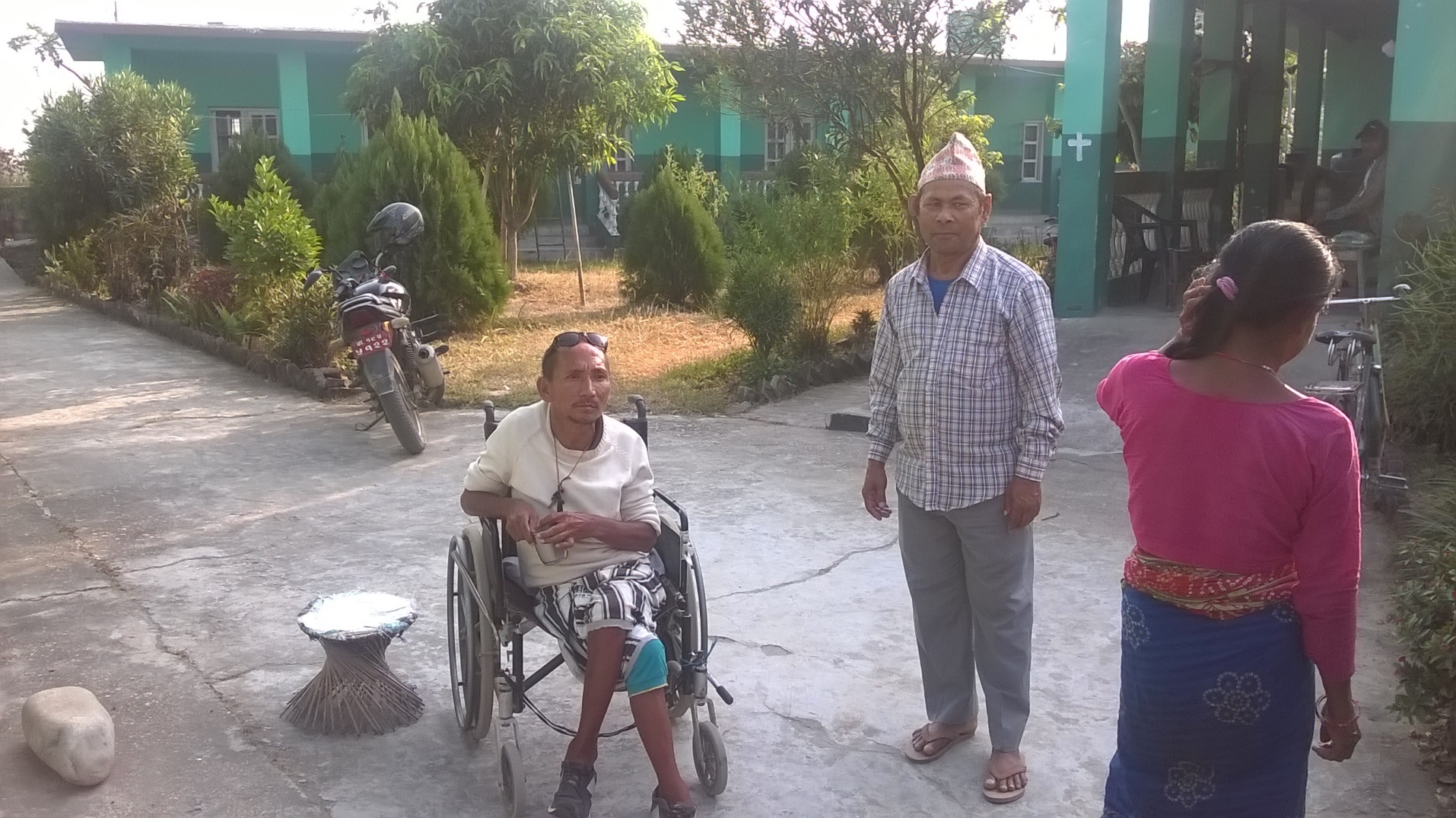 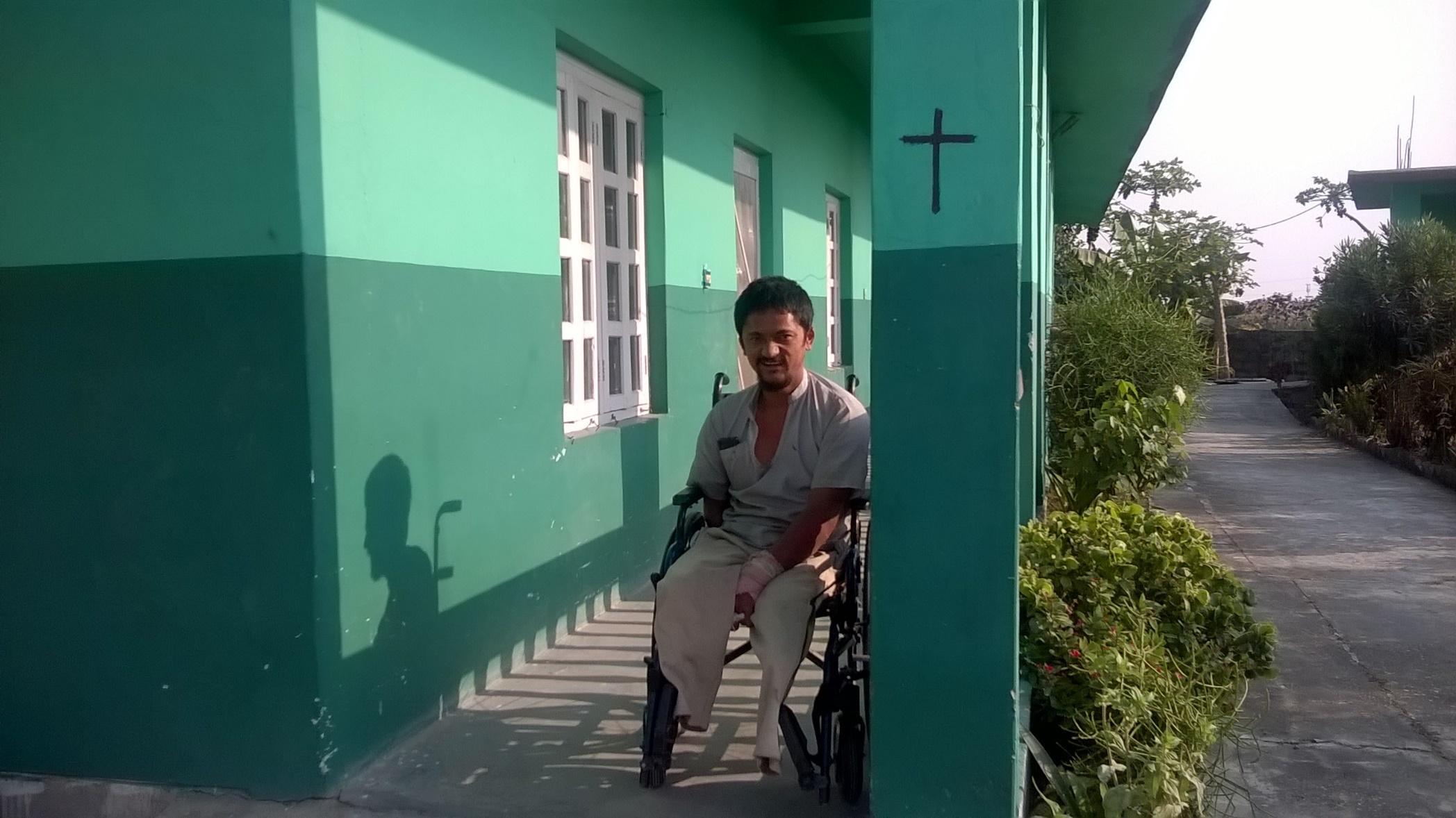 Lal Bahadur
Manoj
Lalgadh Church
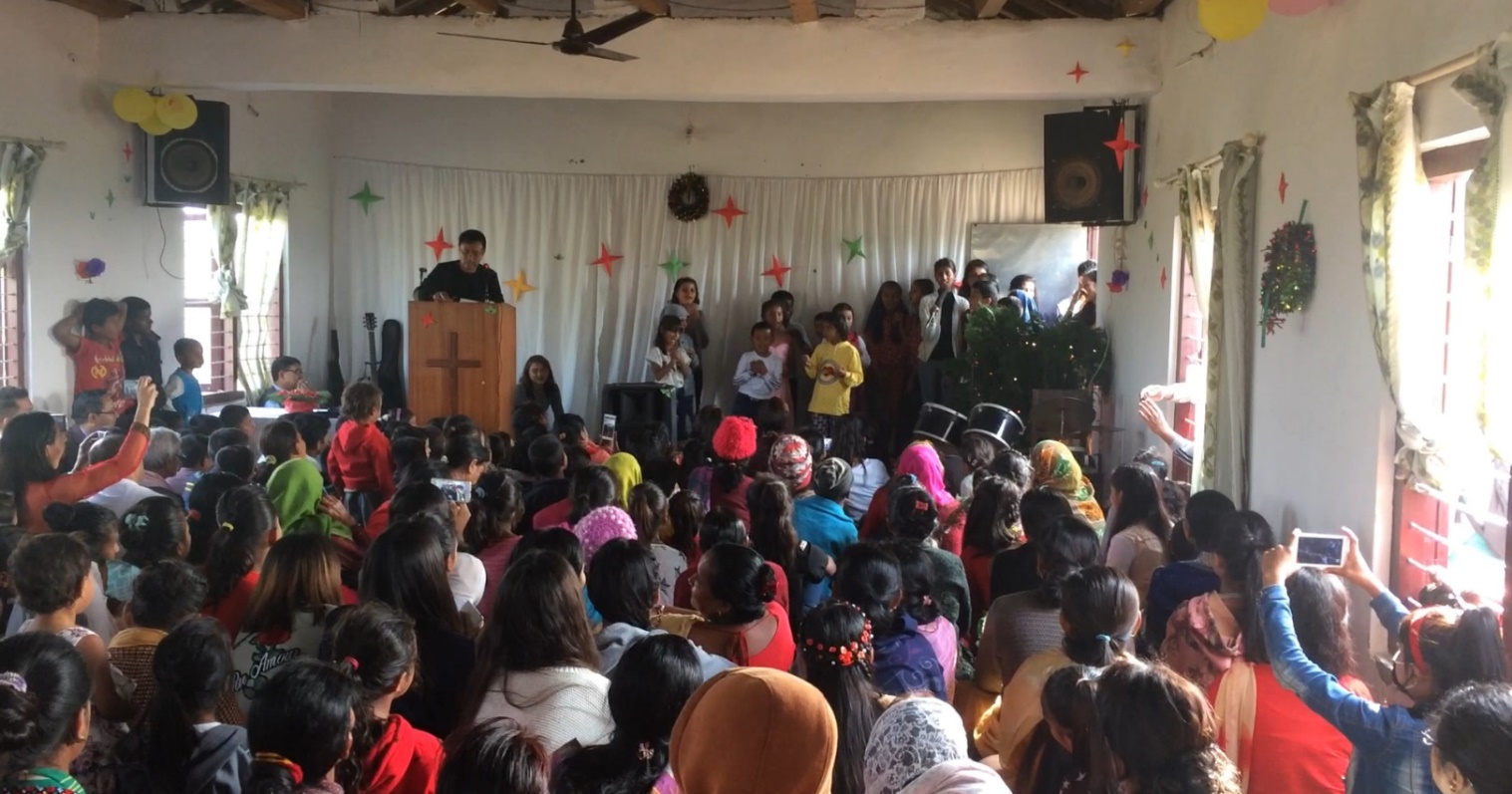 Recent Christmas service
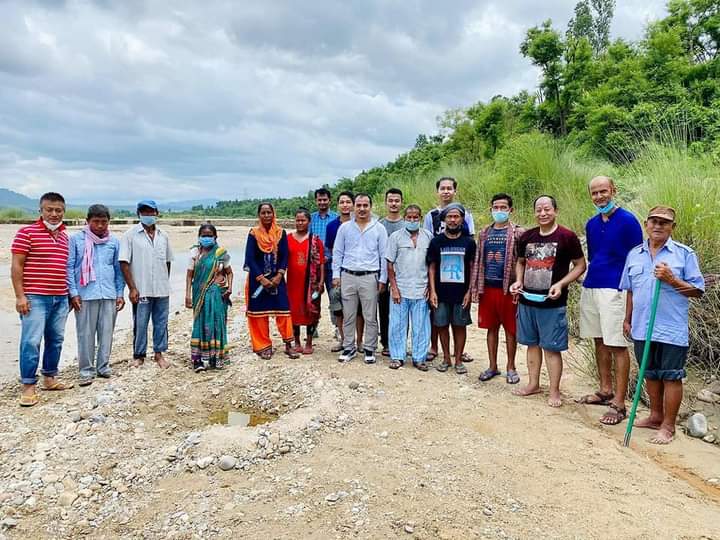 Baptisms August 2020
Prayer Points
For the safety of our staff during the pandemic. God has wonderfully kept them so far. 
For the many needy people who have been unable to access medical support during recent months. 
For NLT Nepal’s leaders and senior managers to have the wisdom they need to guide NLT through this difficult time, keeping God at the centre of it all. 
For our many patients to be served with compassion and skill and to be drawn to the Gospel.




For the community work around Lalgadh – for a Christian ethos to be evident and to have impact.
For more orders for the Kathmandu workshop.
For the necessary resources to take the work through the difficulties of the pandemic, and to provide for the needs of vulnerable families affected by leprosy.
For Dr Graeme and his wife Meena to be safe and to know the Lord’s blessing on their work.
For Lalgadh Church to be salt and light to the surrounding community.
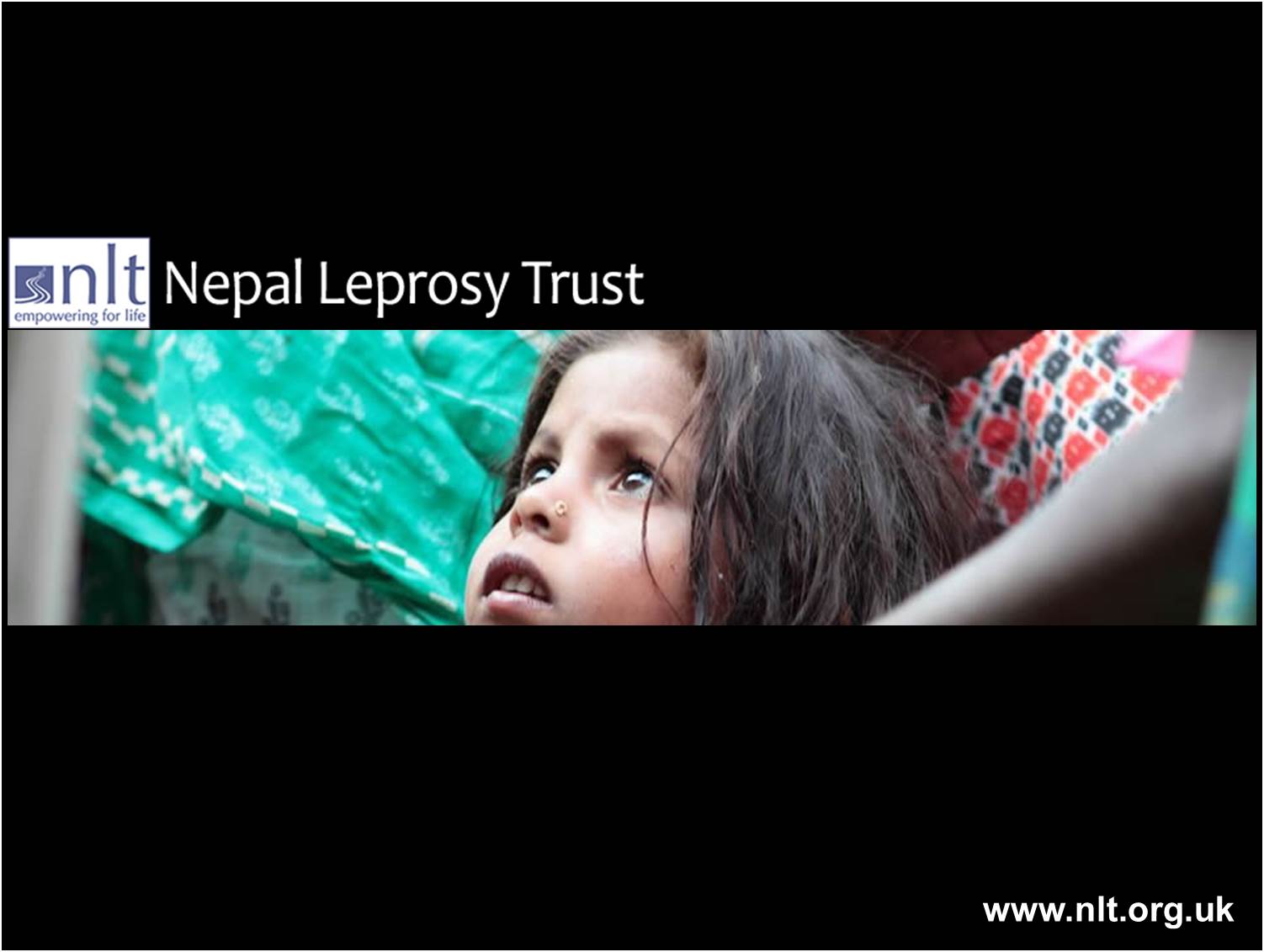 Beating leprosy, breaking stigma and building lives.